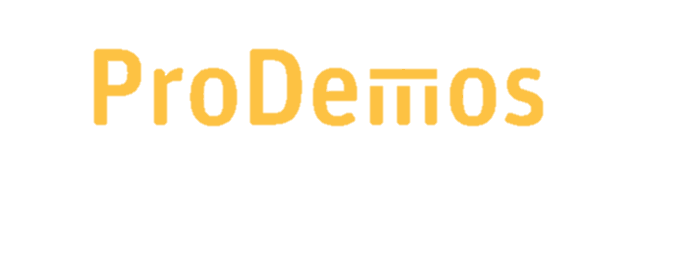 Wat weet jij van het recht?
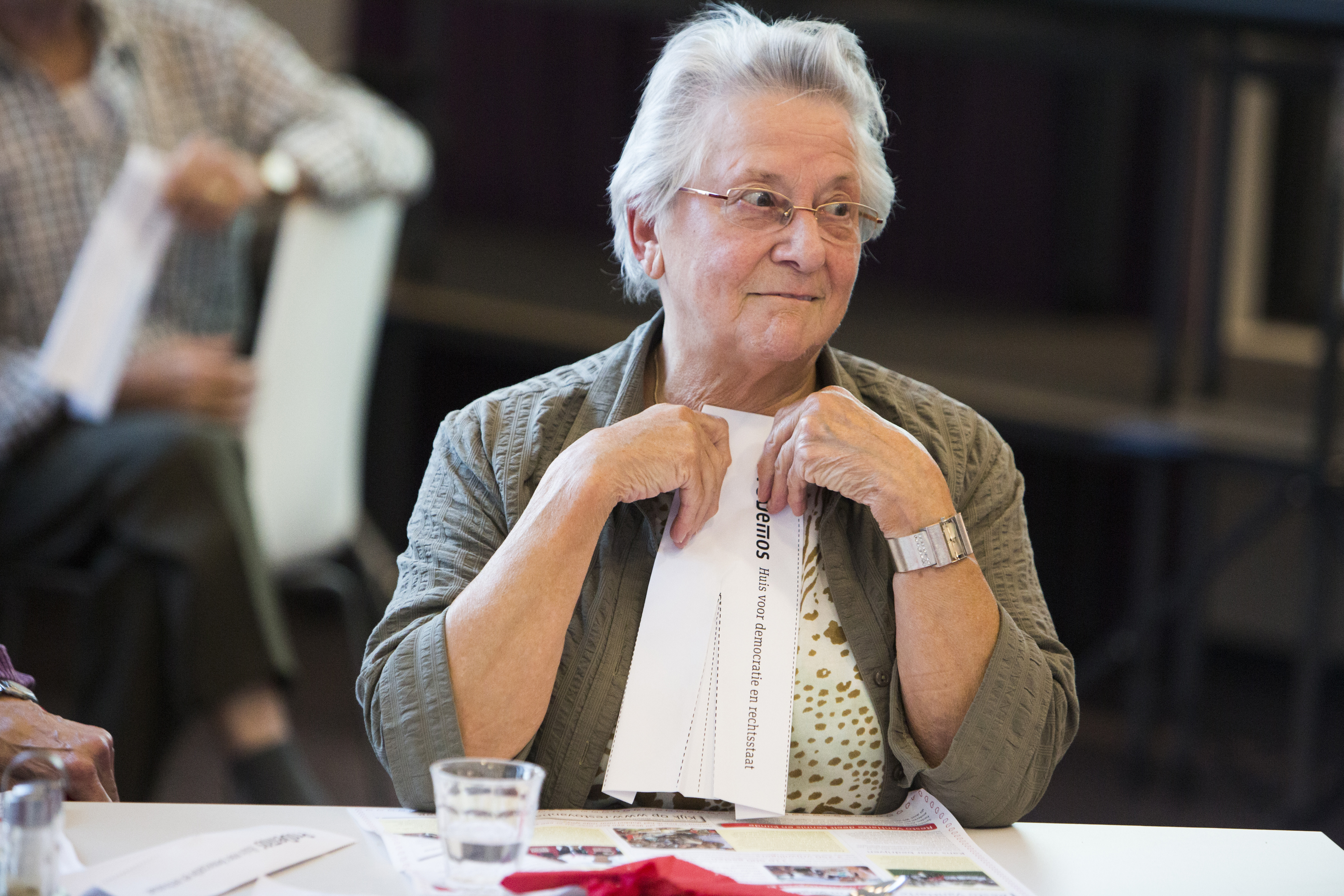 1
2
3
Befje om Befje af
Wat weet jij van het recht?
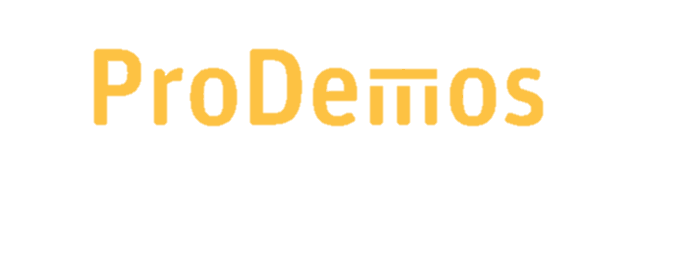 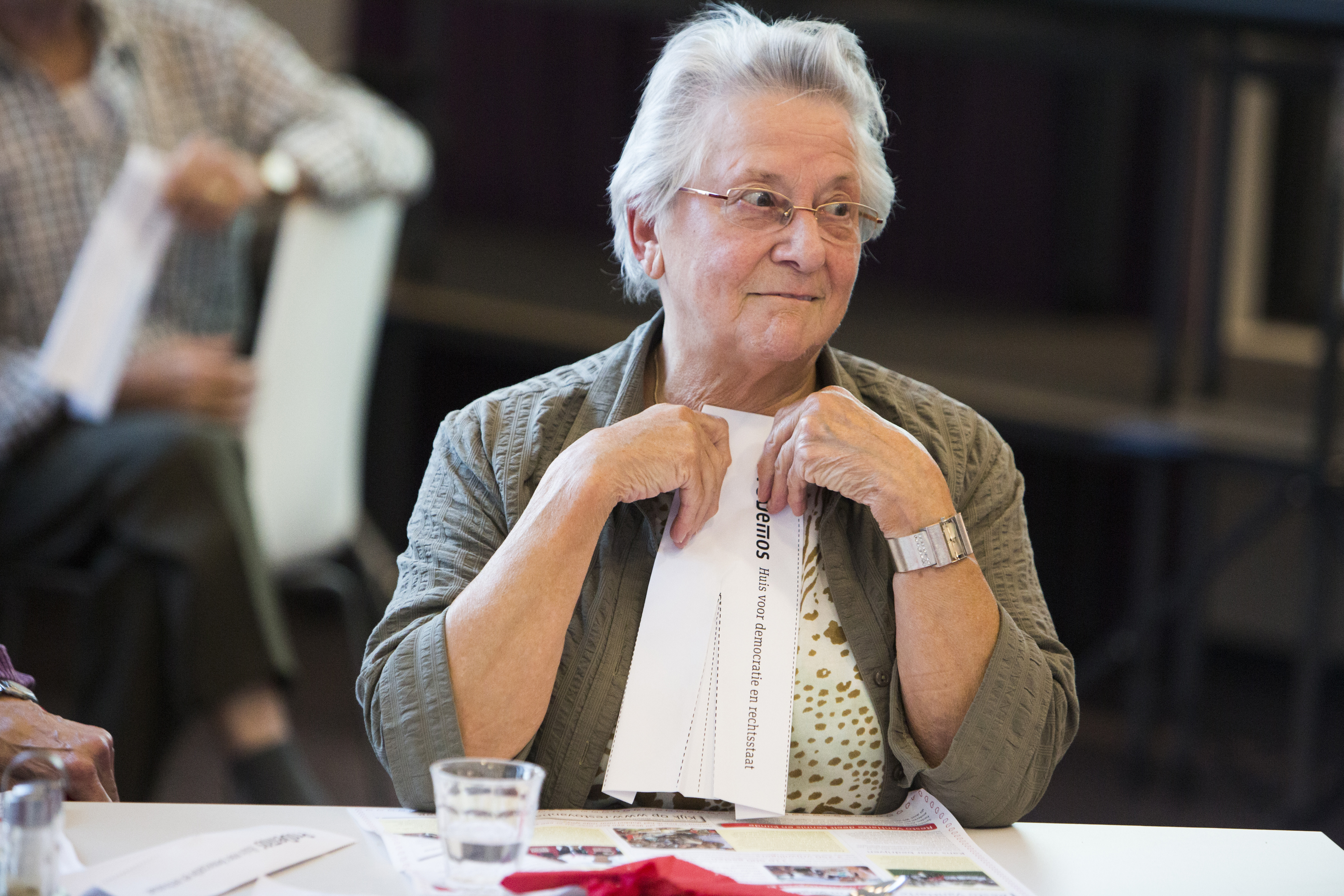 1
Befje om Befje af
Befje om Befje af
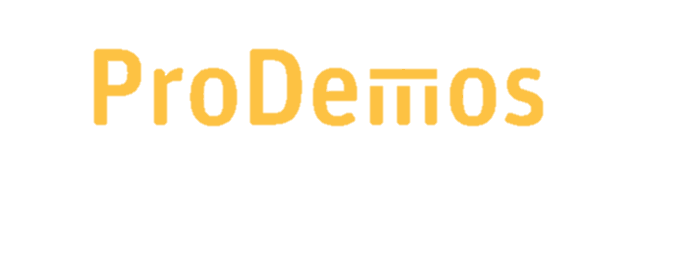 1
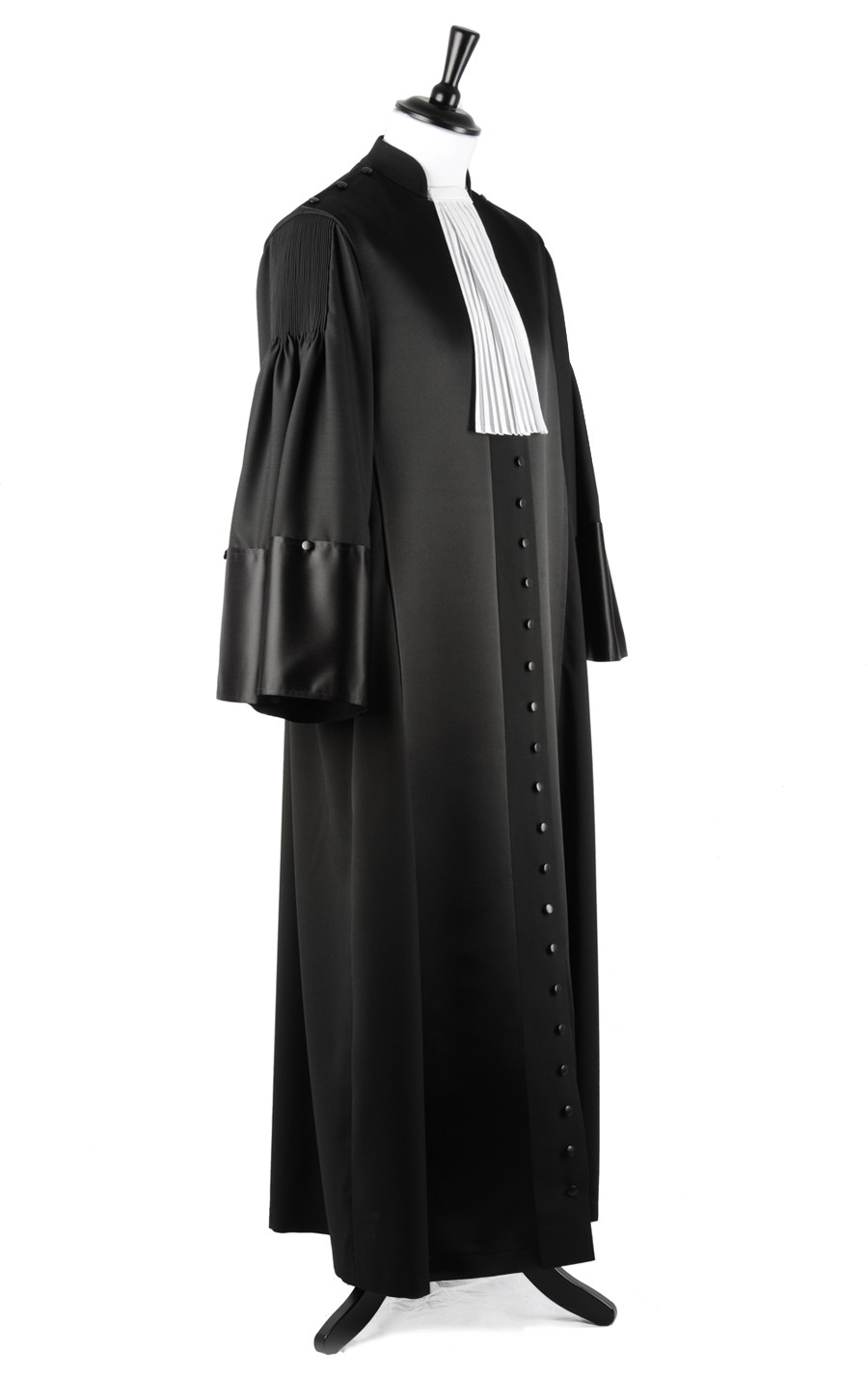 Hoe heet de ‘jurk’ van een rechter?
Toga
OM
Baret
AF
Befje om Befje af
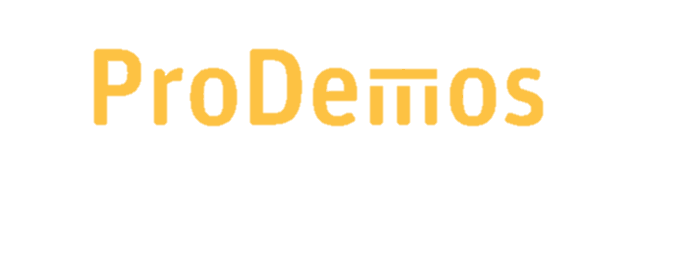 1
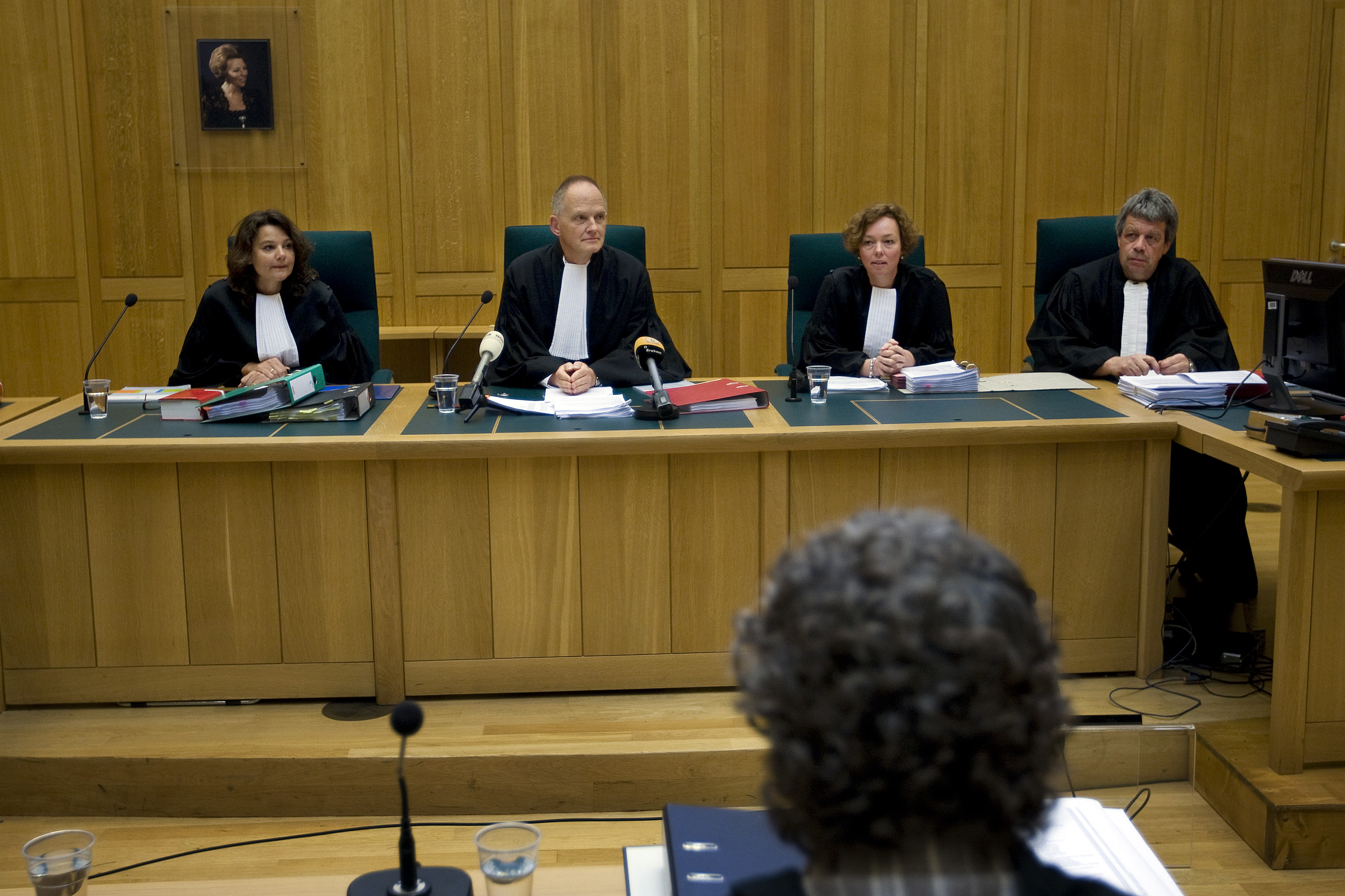 Welk gereedschap zie je wel eens in een rechtszaal?
Schroevendraaier
OM
Hamer
AF
Befje om Befje af
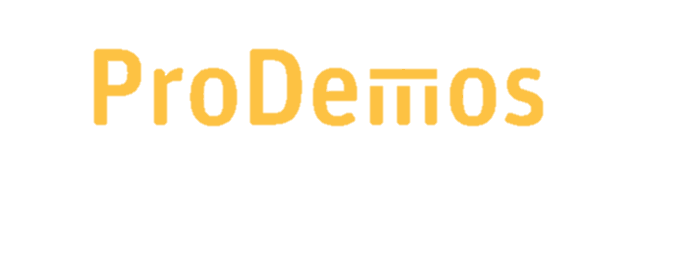 1
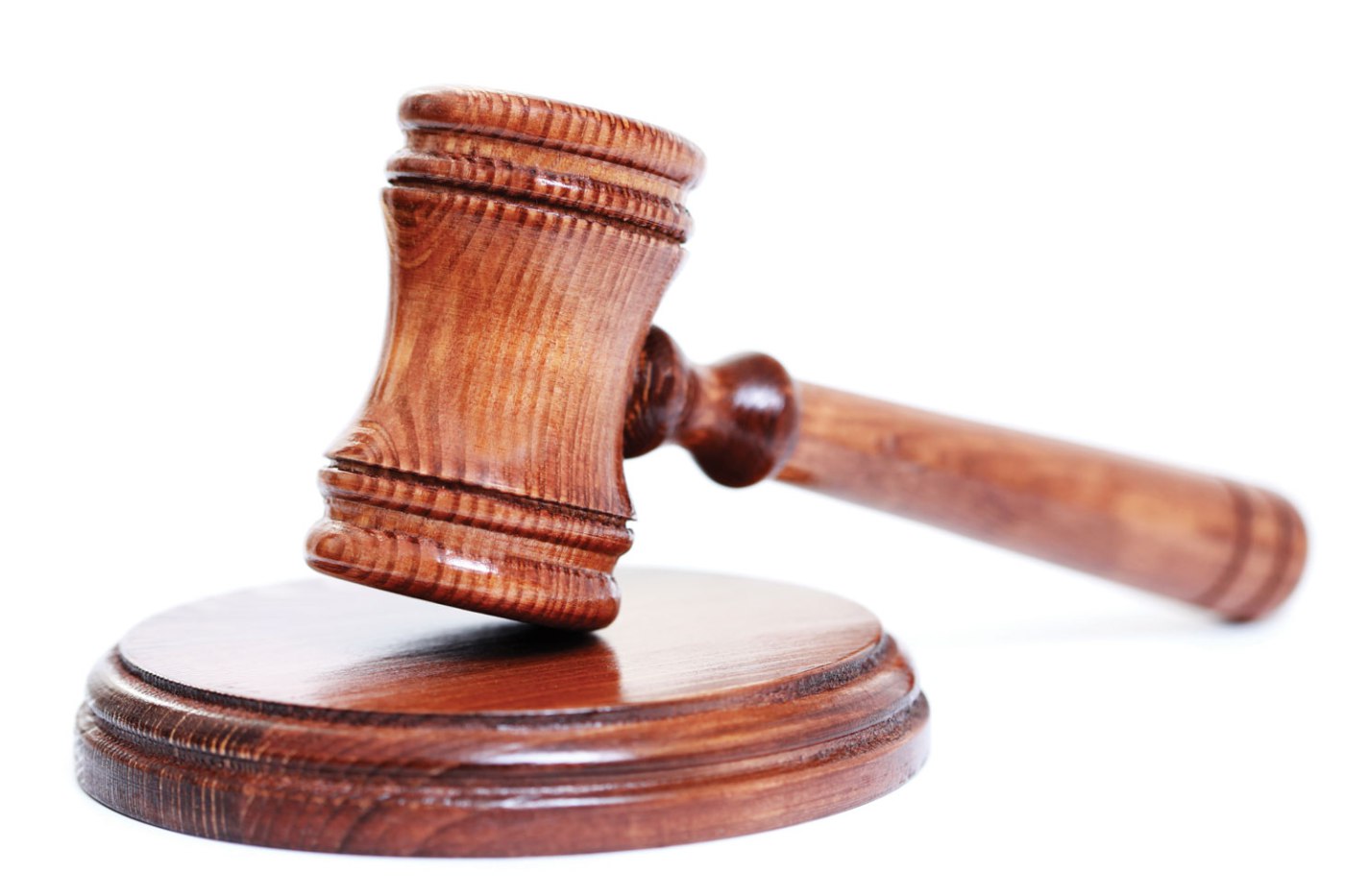 Hebben we in Nederland de doodstraf ?
Ja
OM
Nee
AF
Befje om Befje af
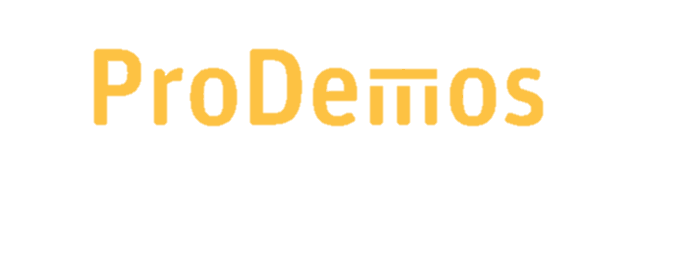 1
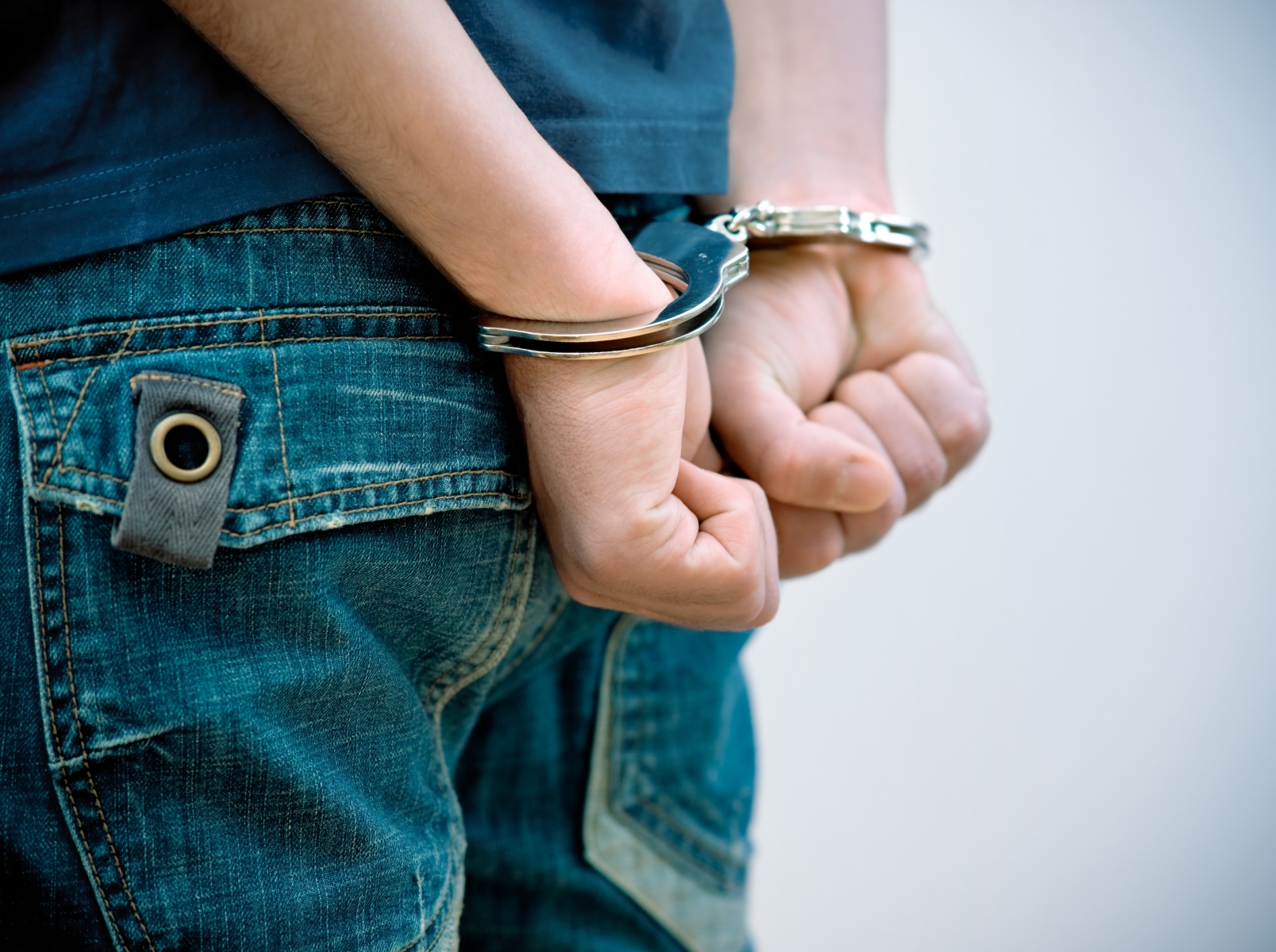 Wie bepaalt wat voor straf je krijgt?
Rechter
OM
Politie
AF
Befje om Befje af
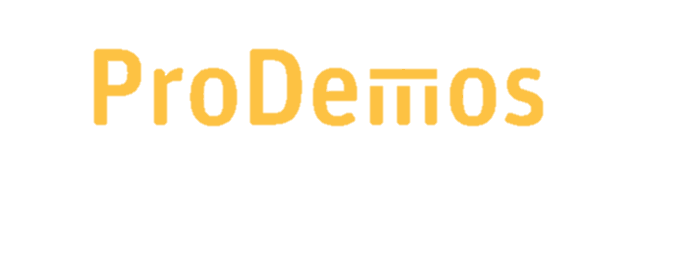 1
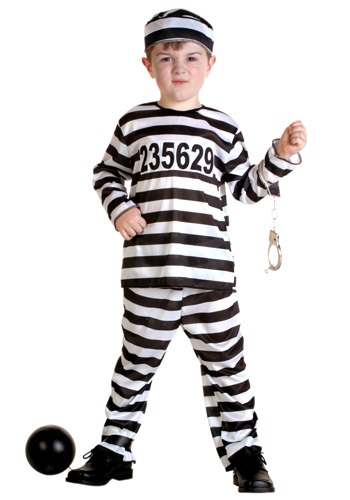 Wanneer ben je voor het recht geen kind meer?
Vanaf 16 jaar
OM
Vanaf 18 jaar
AF
Befje om Befje af
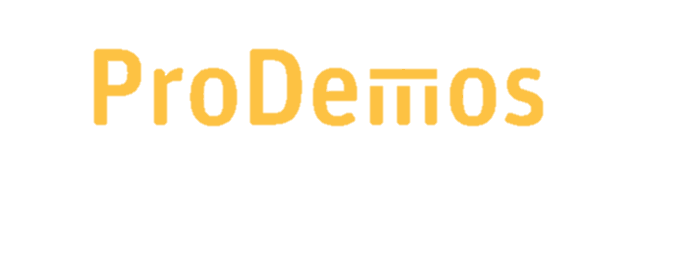 1
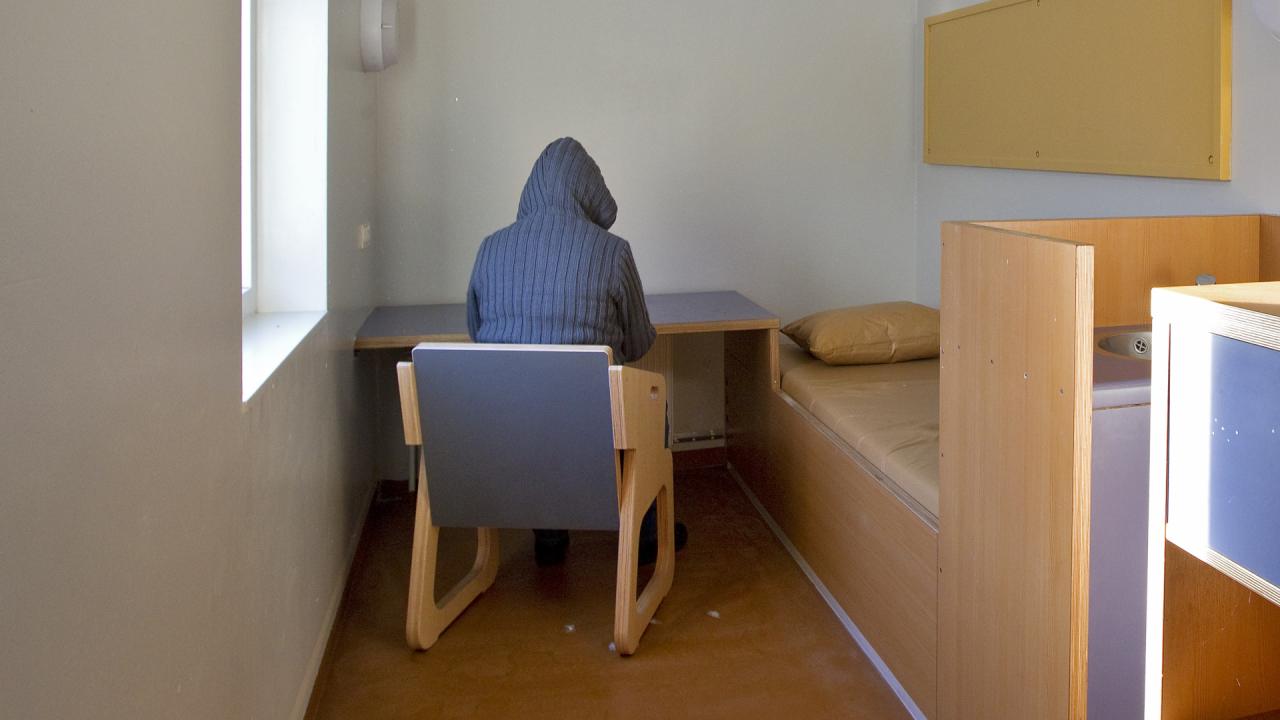 Wat is de langste gevangenisstraf in Nederland?
Levenslang
OM
30 jaar
AF
Befje om Befje af
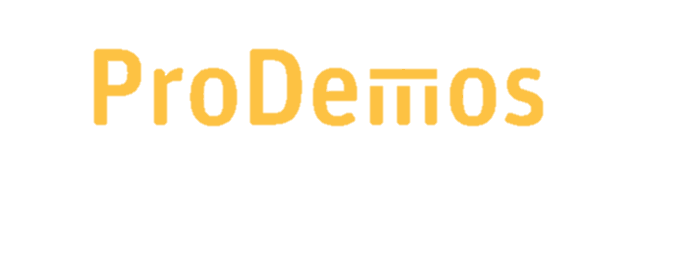 1
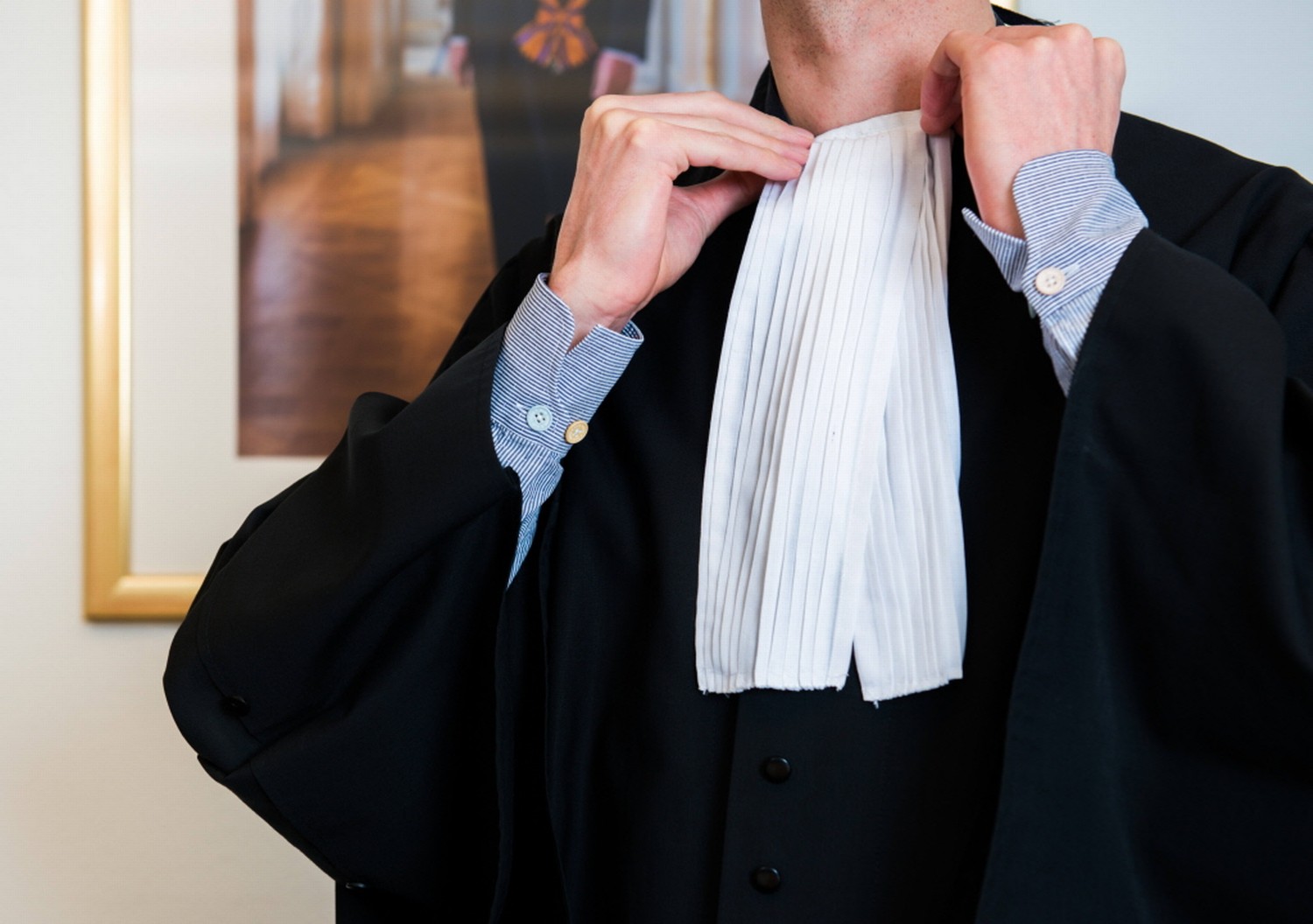 Het kantoor van een rechter heet:
Rechtswinkel
OM
Rechtbank
AF
Befje om Befje af
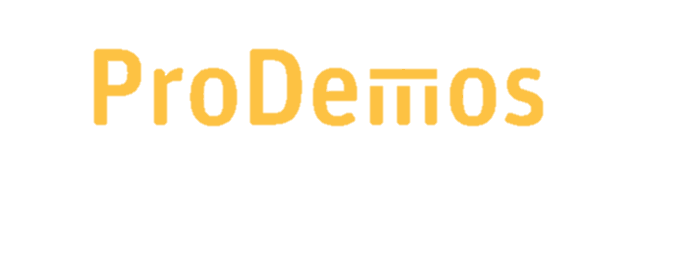 1
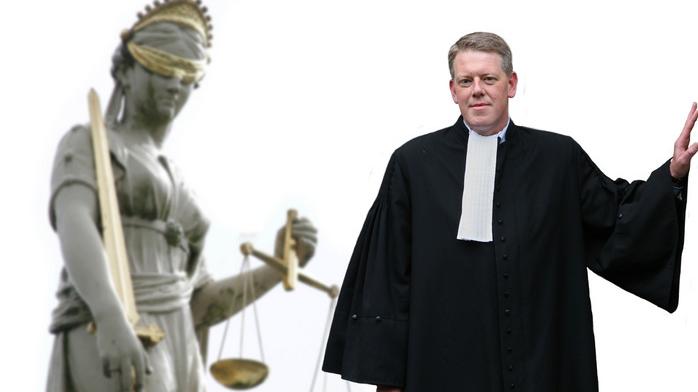 Wie kan jou helpen in een rechtszaak?
Advocaat
OM
Officier van justitie
AF
Befje op Befje af
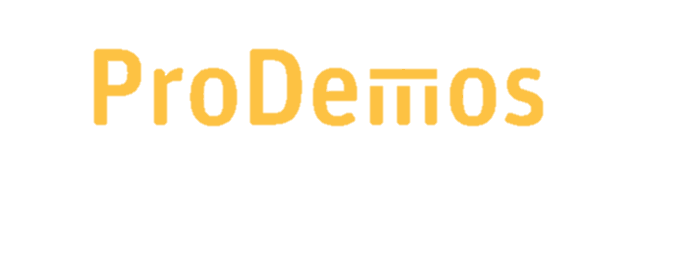 1
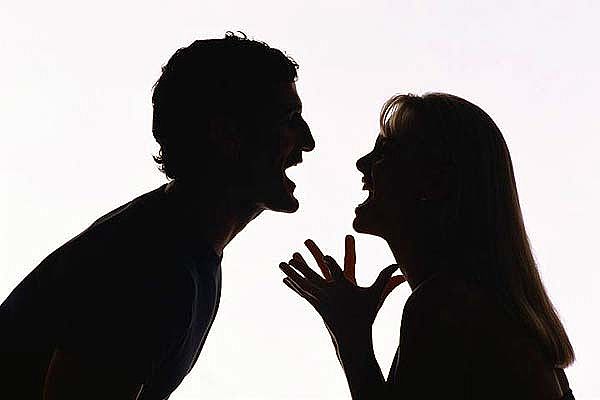 De meeste ruzies worden opgelost:
Zonder rechter
OM
Met rechter
AF
Befje om Befje af
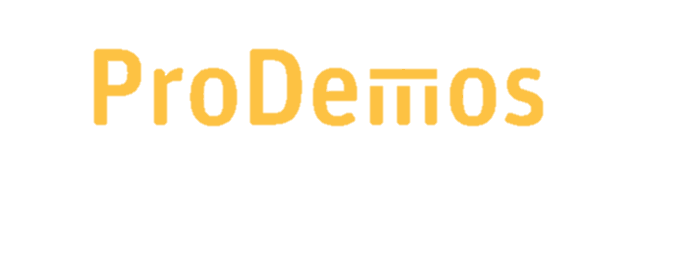 1
Wie maken de regels in Nederland?
De politiek
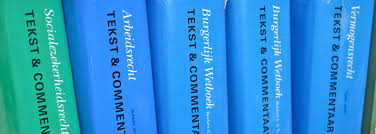 OP
De rechters
AF
Befje om Befje af
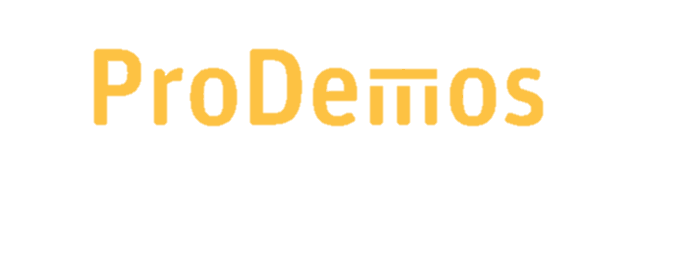 1
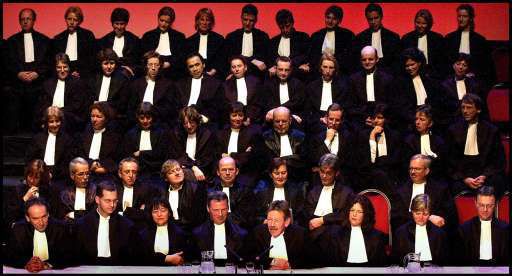 Hoeveel rechters zijn er in Nederland?
?
Befje om Befje af
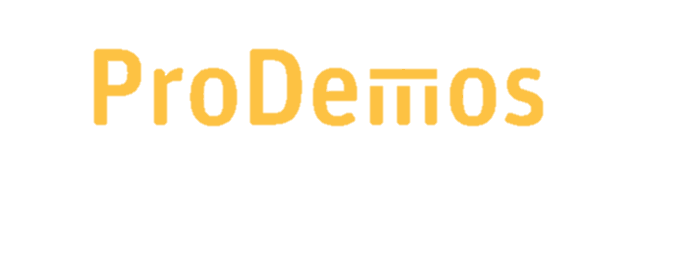 1
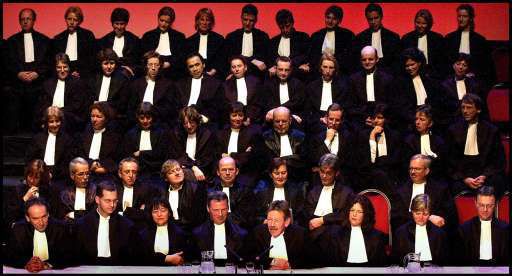 Hoeveel rechters zijn er in Nederland?
2488
Wat weet jij van het recht?
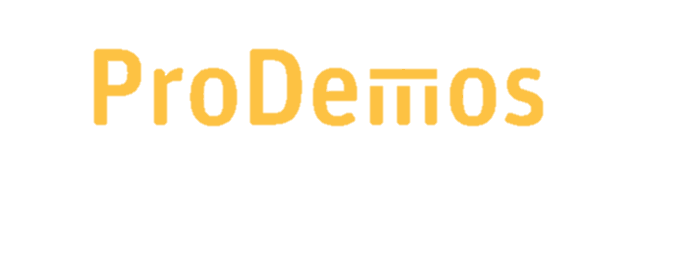 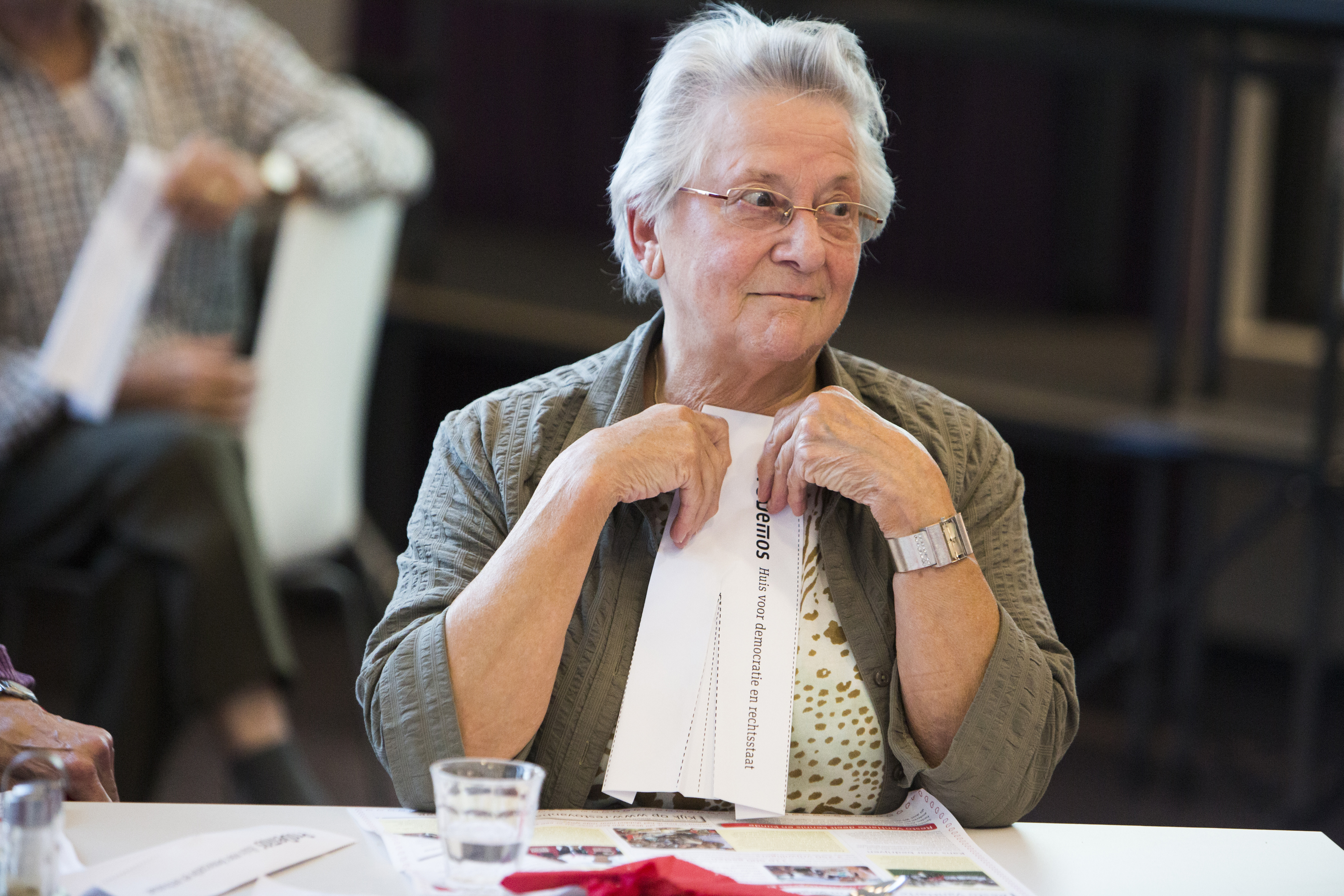 2
Befje om Befje af
Befje om Befje af
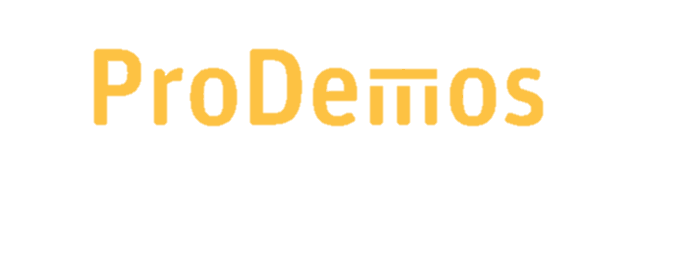 2
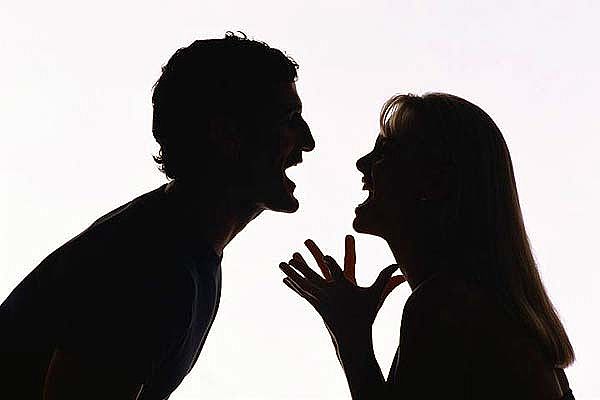 De meeste ruzies worden opgelost:
Zonder rechter
OM
Met rechter
AF
Befje om Befje af
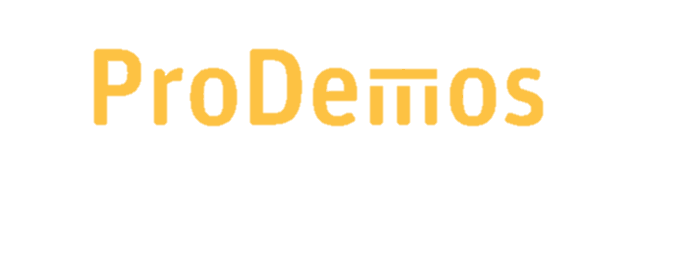 2
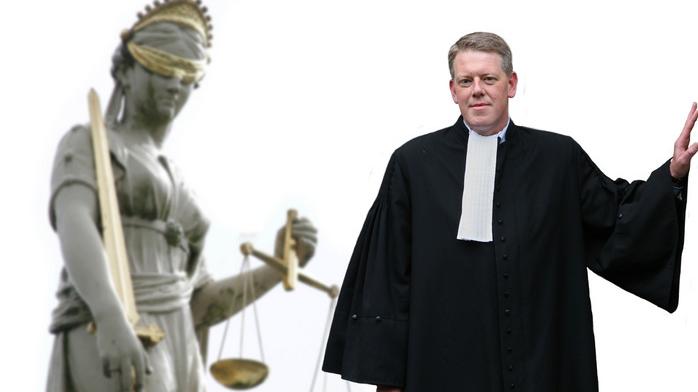 Heb je altijd een advocaat nodig als je wilt scheiden?
Ja
OM
Nee
AF
Befje om Befje af
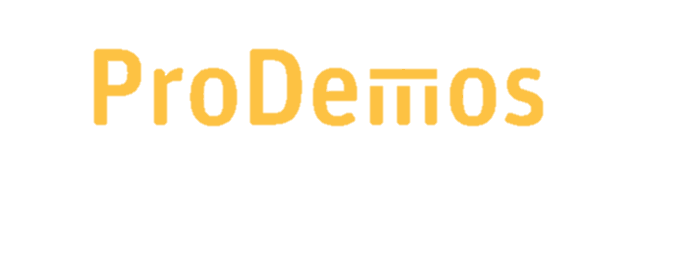 2
Wie maken de regels in Nederland?
De politiek
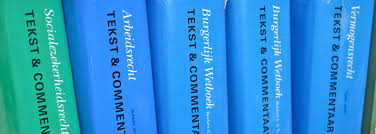 OM
De rechters
AF
Befje om Befje af
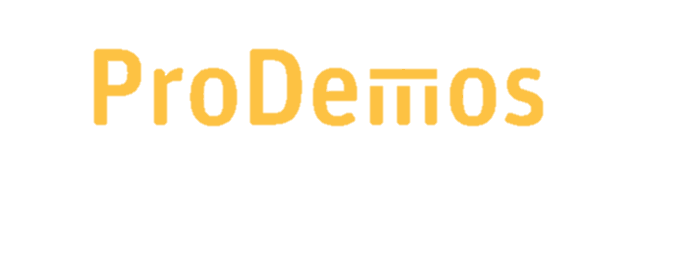 2
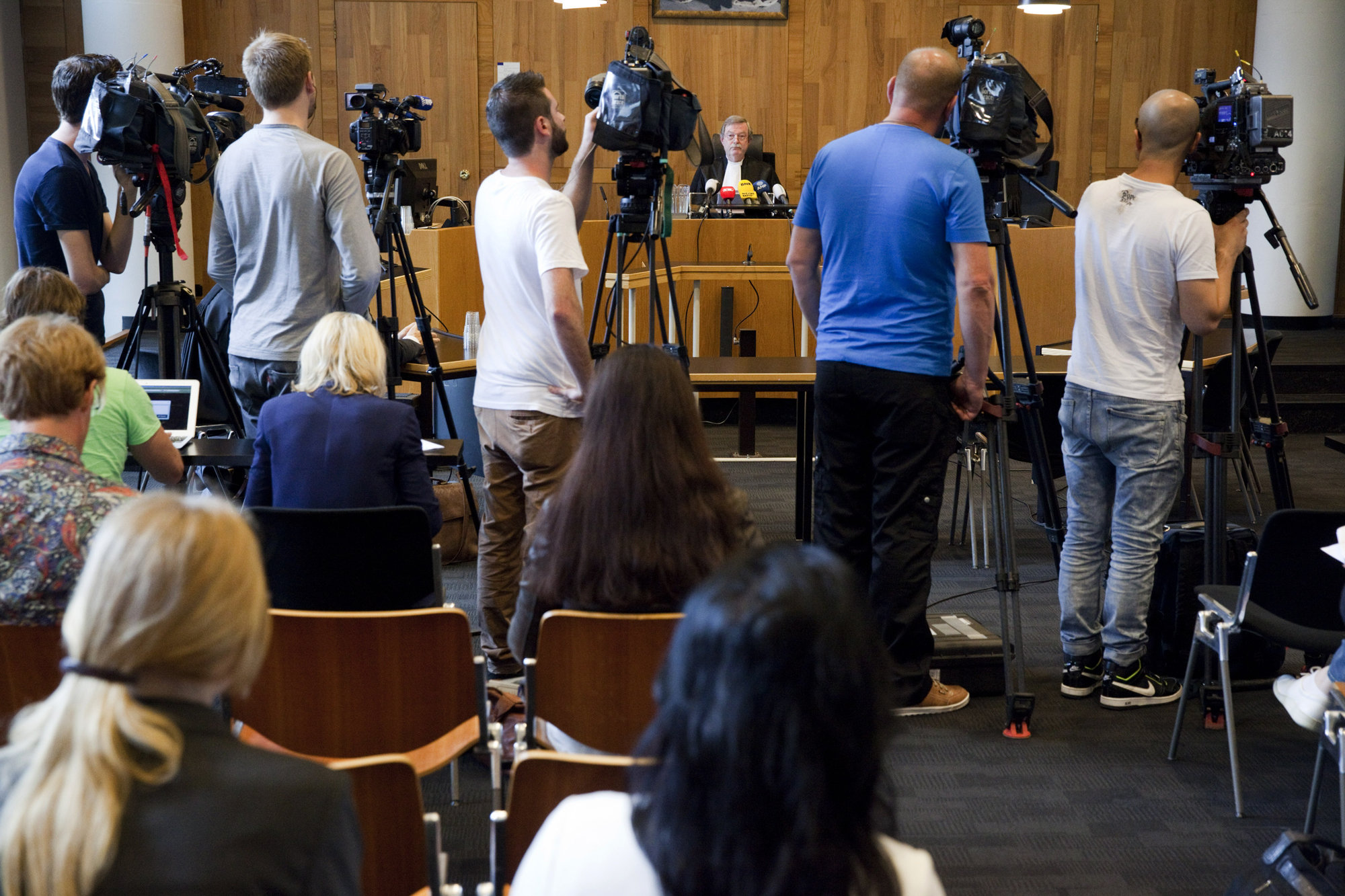 Zijn alle rechtszaken openbaar?
Ja
OM
Nee, rechtszaken met kinderen bijvoorbeeld niet
AF
Befje om Befje af
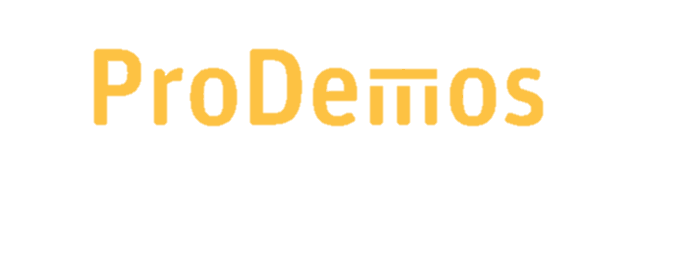 2
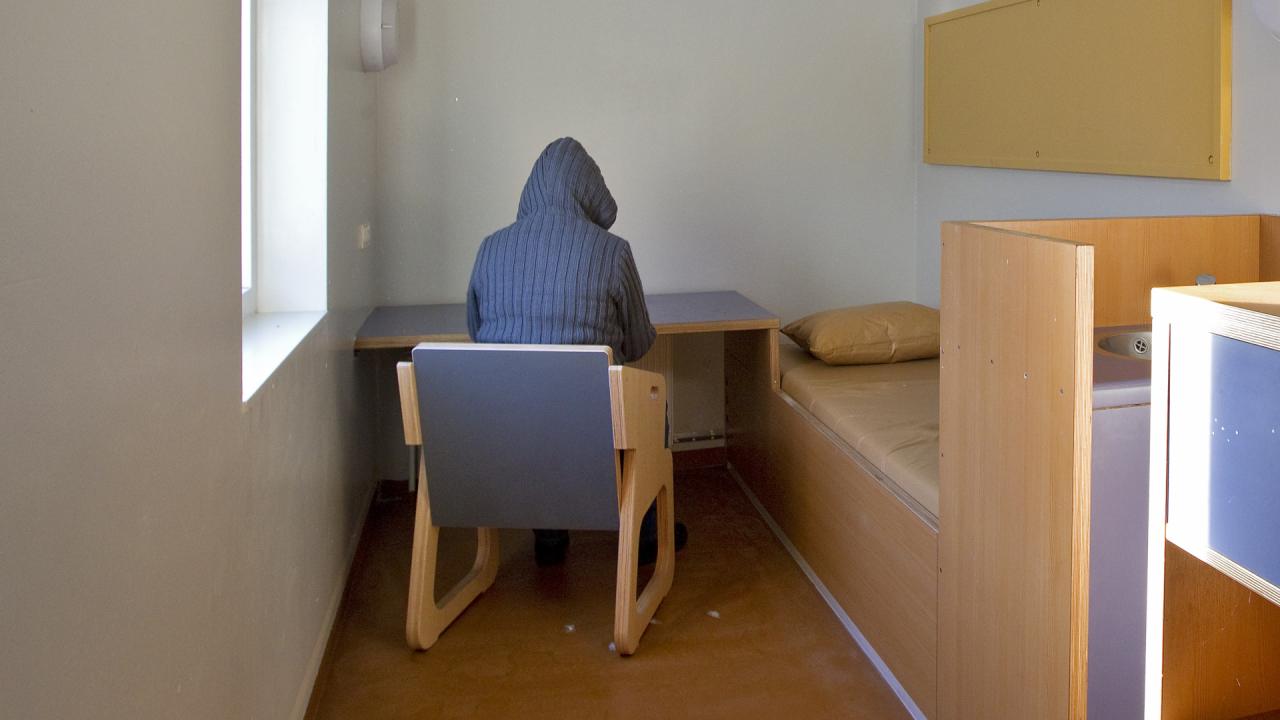 Wat is de langste gevangenisstraf in Nederland?
Levenslang
OM
30 jaar
AF
Befje om Befje af
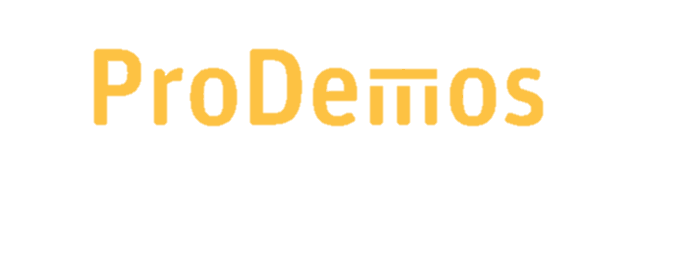 2
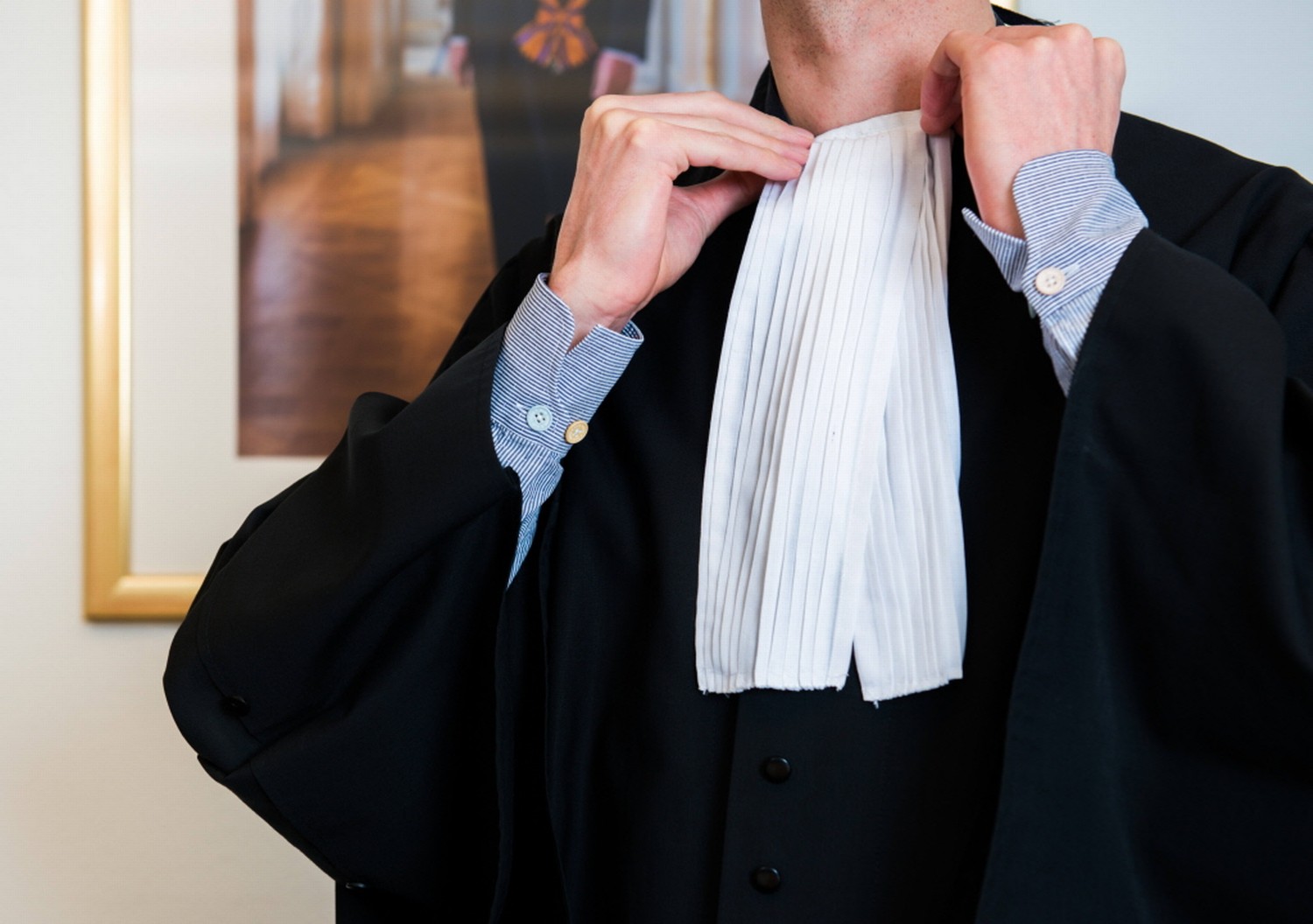 Waarom dragen rechters een toga?
Een toga schrikt af
OM
Een toga is minder persoonlijk
AF
Befje om Befje af
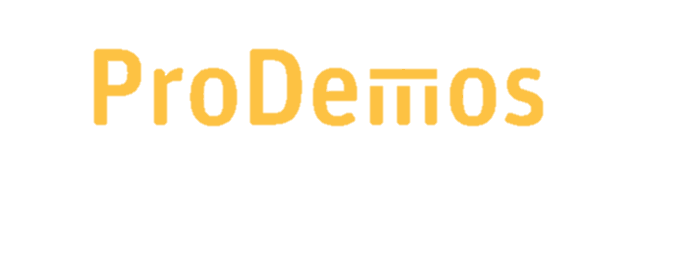 2
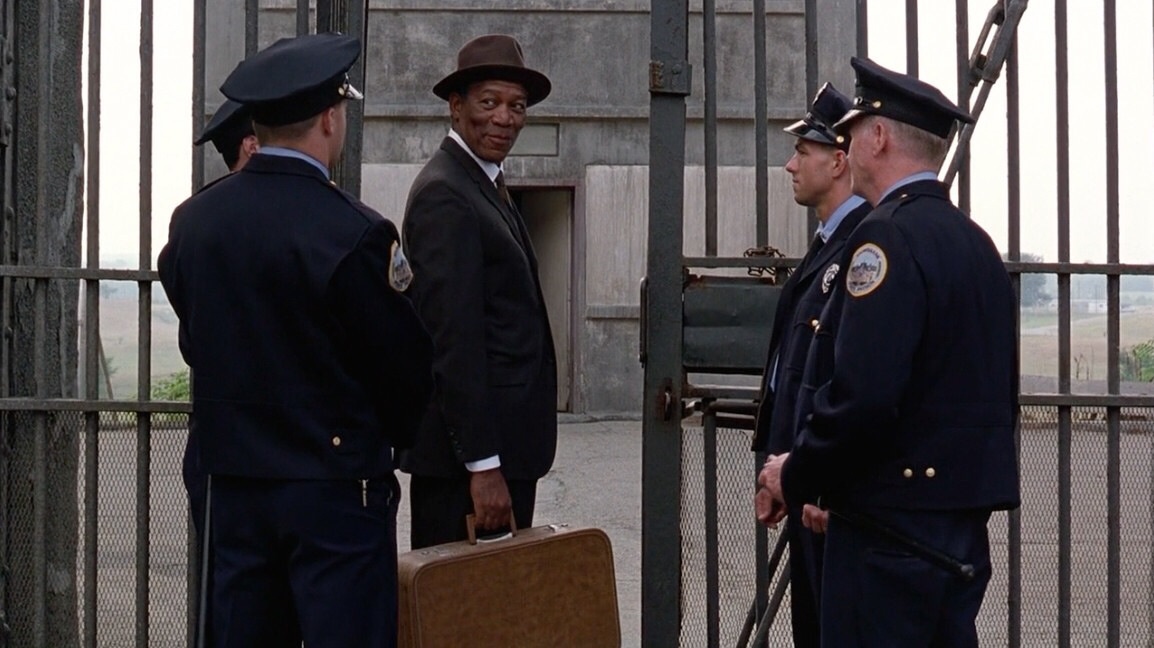 Als je 2/3 van je straf hebt uitgezeten, kom je altijd vrij
Waar
OM
Niet waar
AF
Befje om Befje af
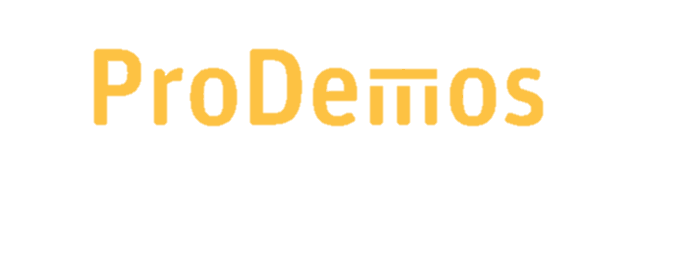 2
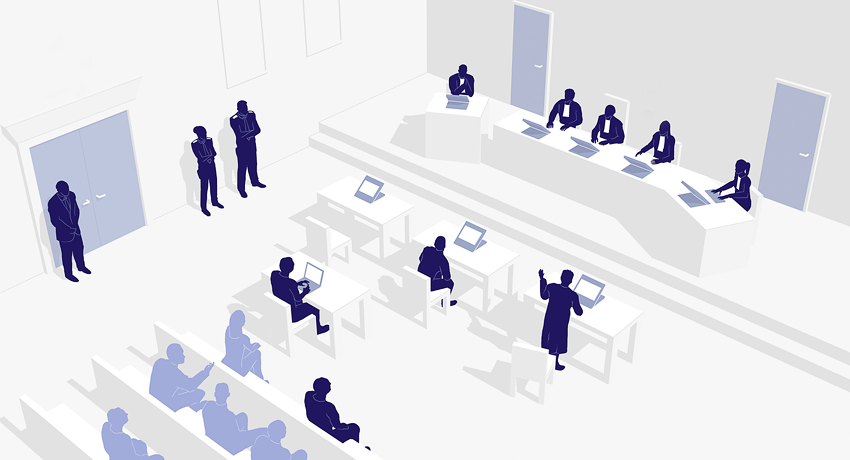 Waar zitten de juryleden in de rechtszaal?
Rechts van de rechter
OM
Nergens, Nederland heeft geen juryrechtspraak
AF
Befje om Befje af
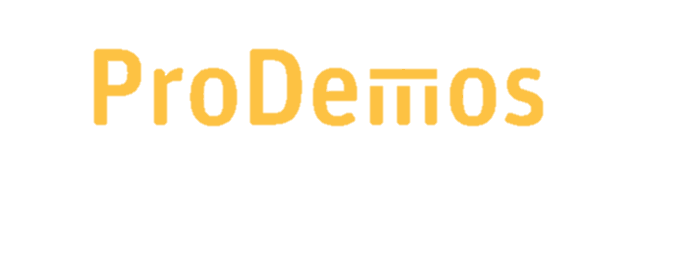 2
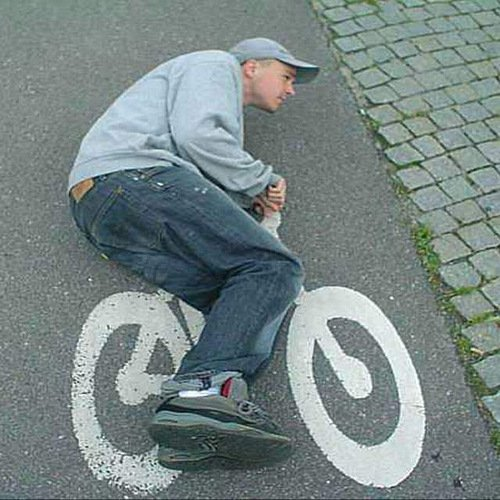 Is het verboden om dronken op de fiets te zitten?
Ja
OM
Nee
AF
Befje om Befje af
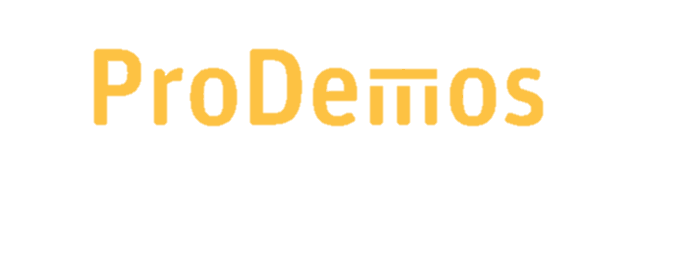 2
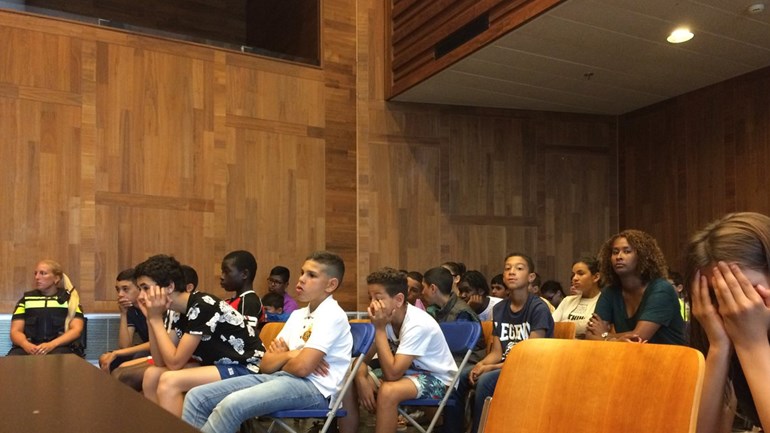 Hoe oud moet je zijn om een strafrechtszaak te mogen bijwonen?
12 jaar
OM
16 jaar
AF
Befje om Befje af
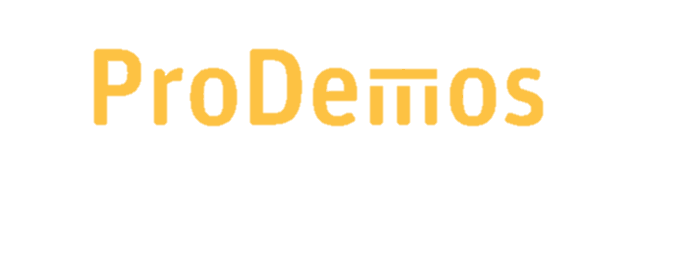 2
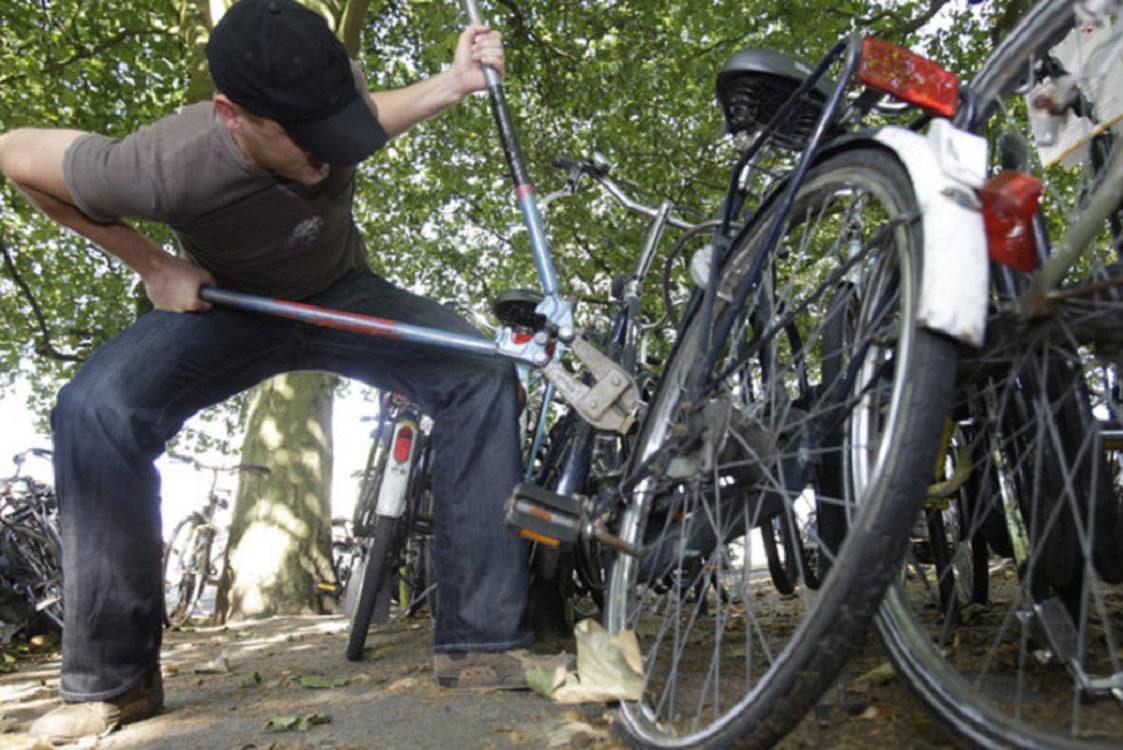 Fietsendiefstal is…
een misdrijf
OM
een overtreding
AF
Befje  om Befje af
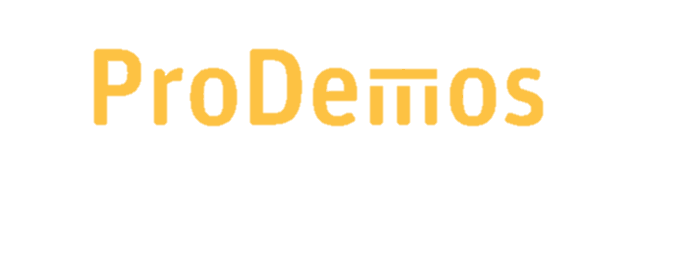 2
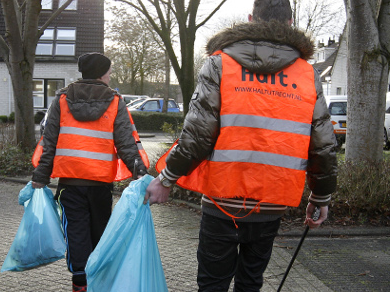 Hoeveel jongeren hebben in 2020 een Halt-straf gekregen?
?
Befje  om Befje af
Befje om Befje af
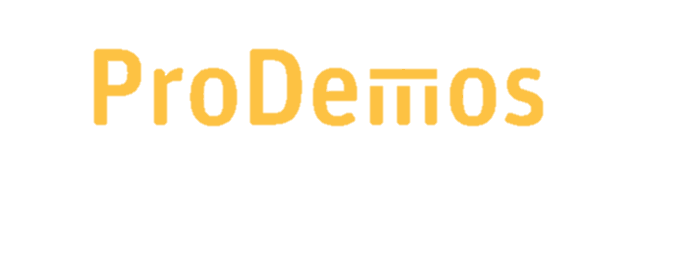 2
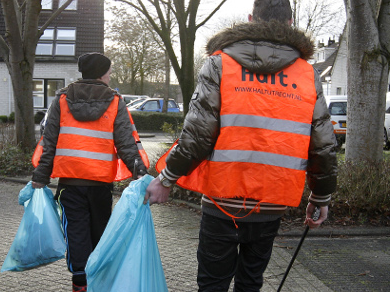 Hoeveel jongeren hebben in 2020 een Halt-straf gekregen?
13421
Wat weet jij van het recht?
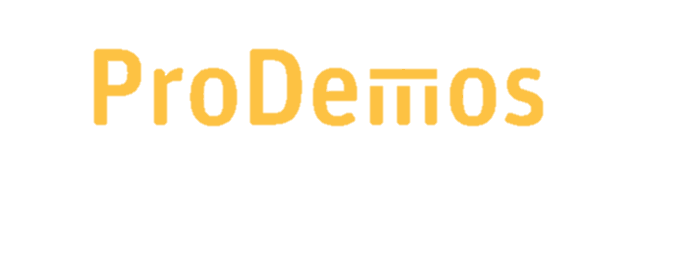 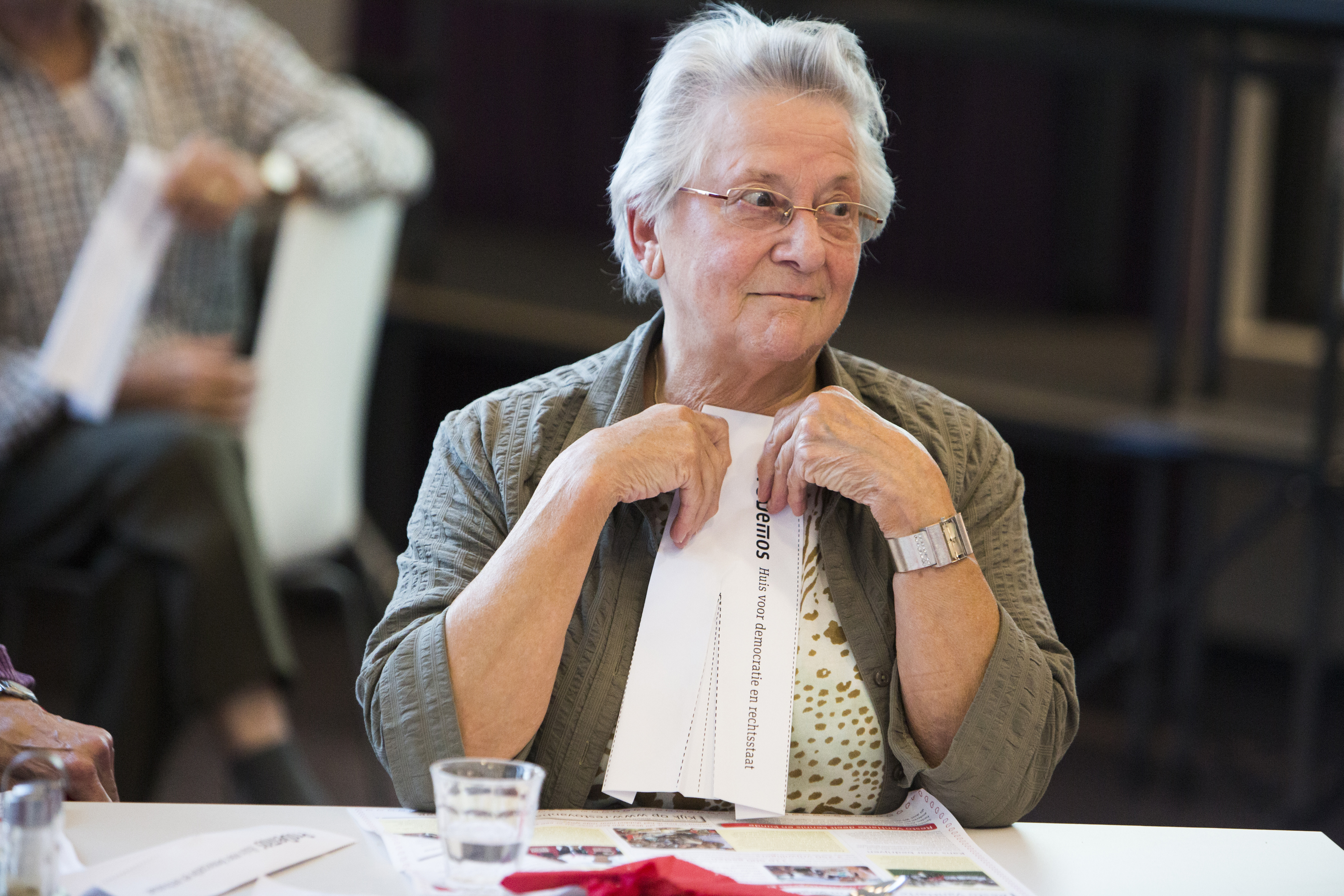 3
Befje om Befje af
Befje  om Befje af
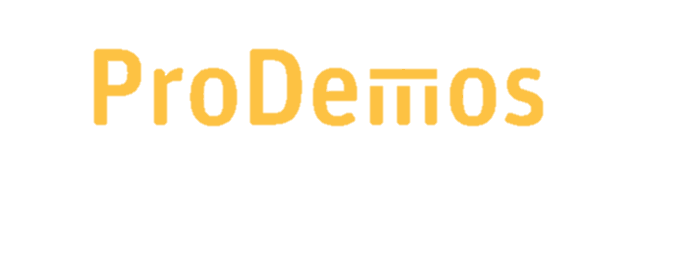 3
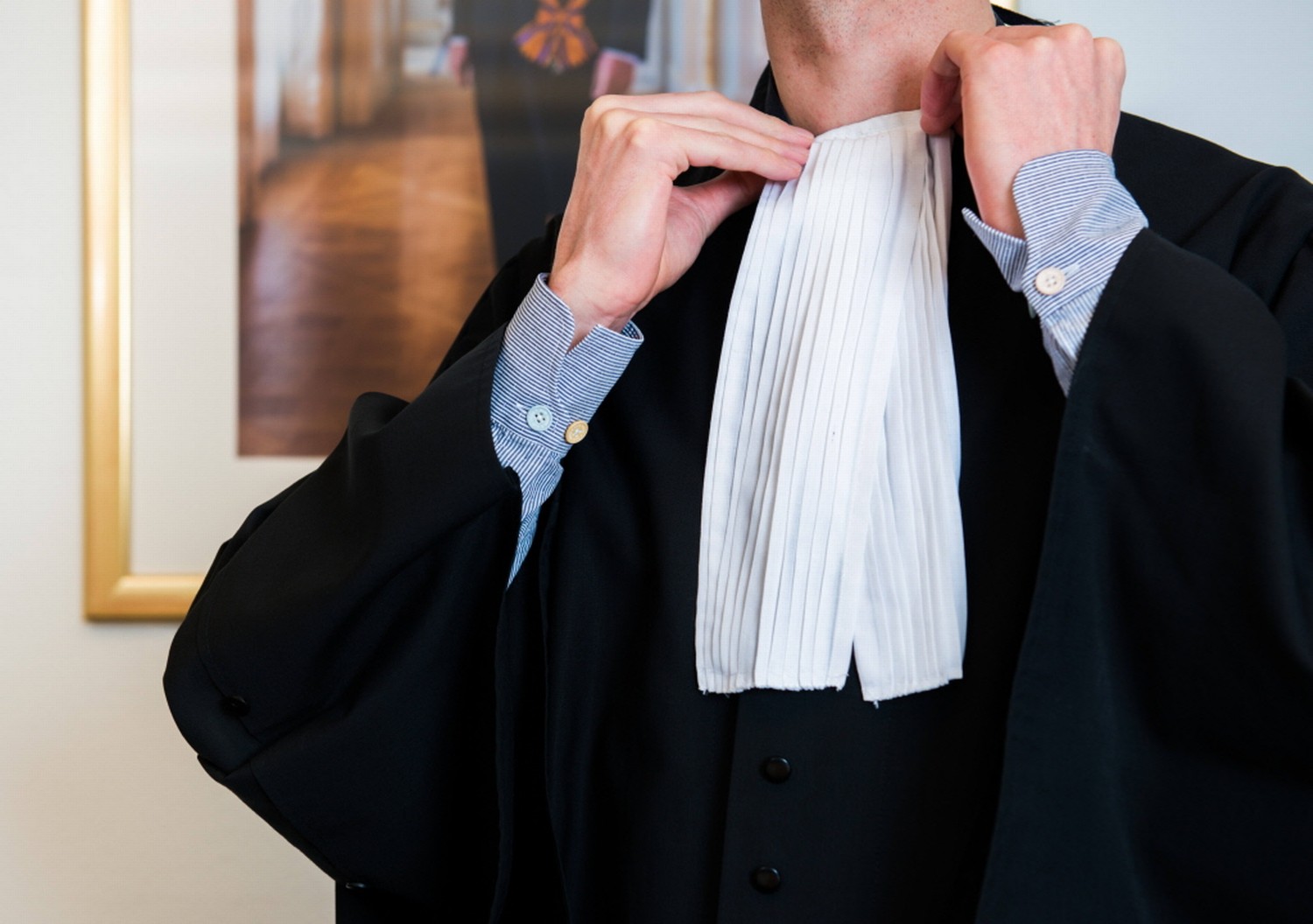 Waarom dragen rechters een toga?
Een toga schrikt af
OM
Een toga is minder persoonlijk
AF
Befje om Befje af
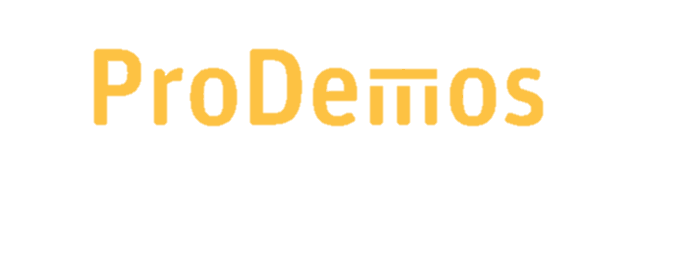 3
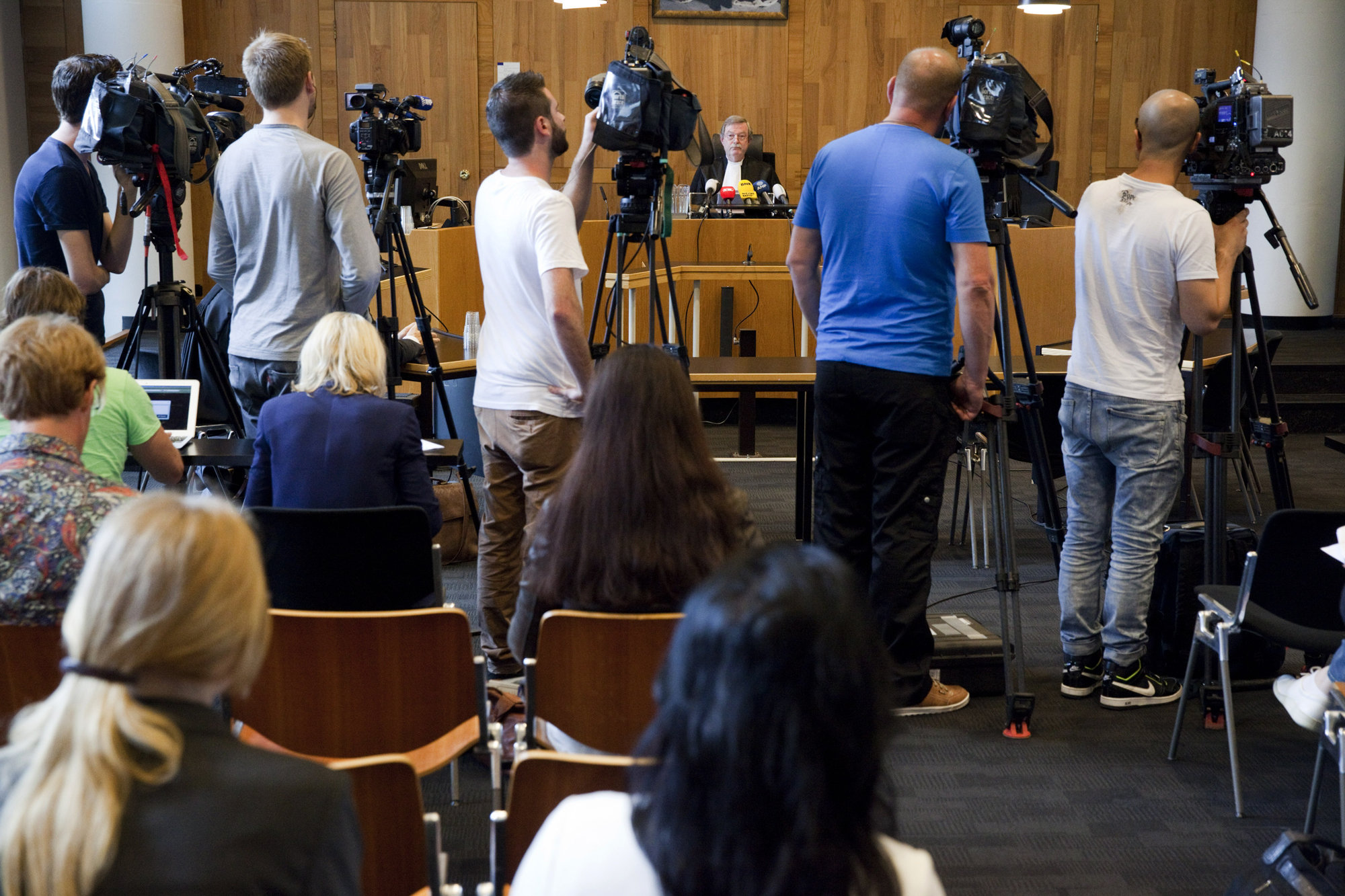 Zijn alle rechtszaken openbaar?
Ja
OM
Nee, rechtszaken met kinderen bijvoorbeeld niet
AF
Befje om Befje af
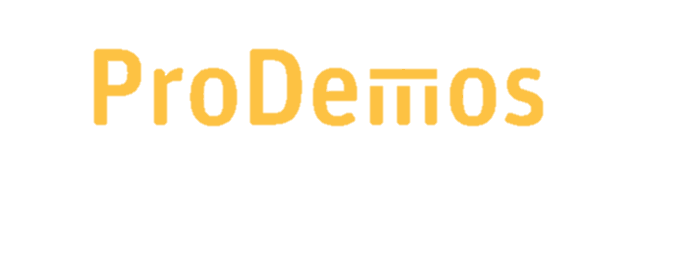 3
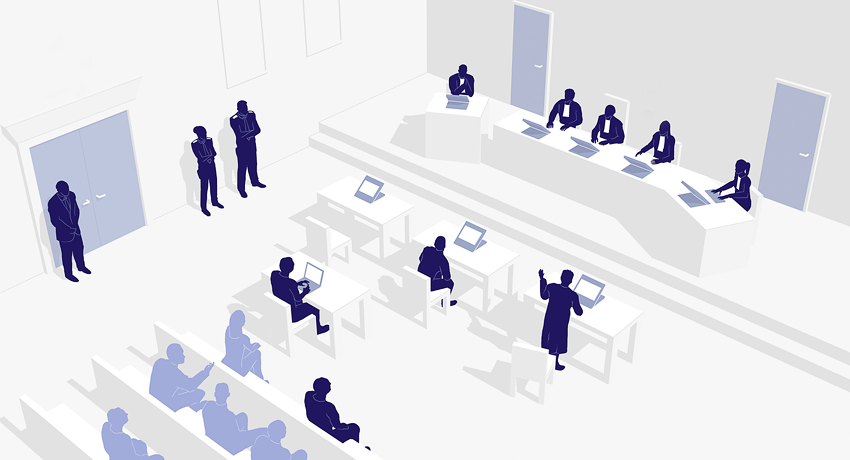 Waar zitten de juryleden in de rechtszaal?
Rechts van de rechter
OM
Nergens, Nederland heeft geen juryrechtspraak
AF
Befje om Befje af
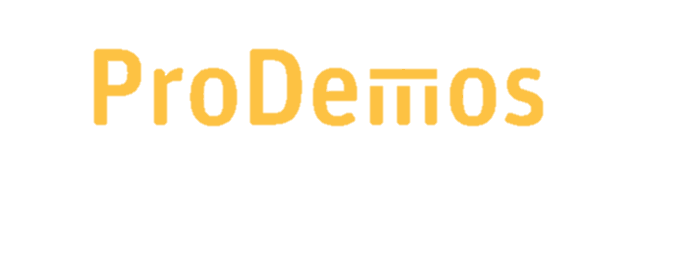 Befje om Befje af
3
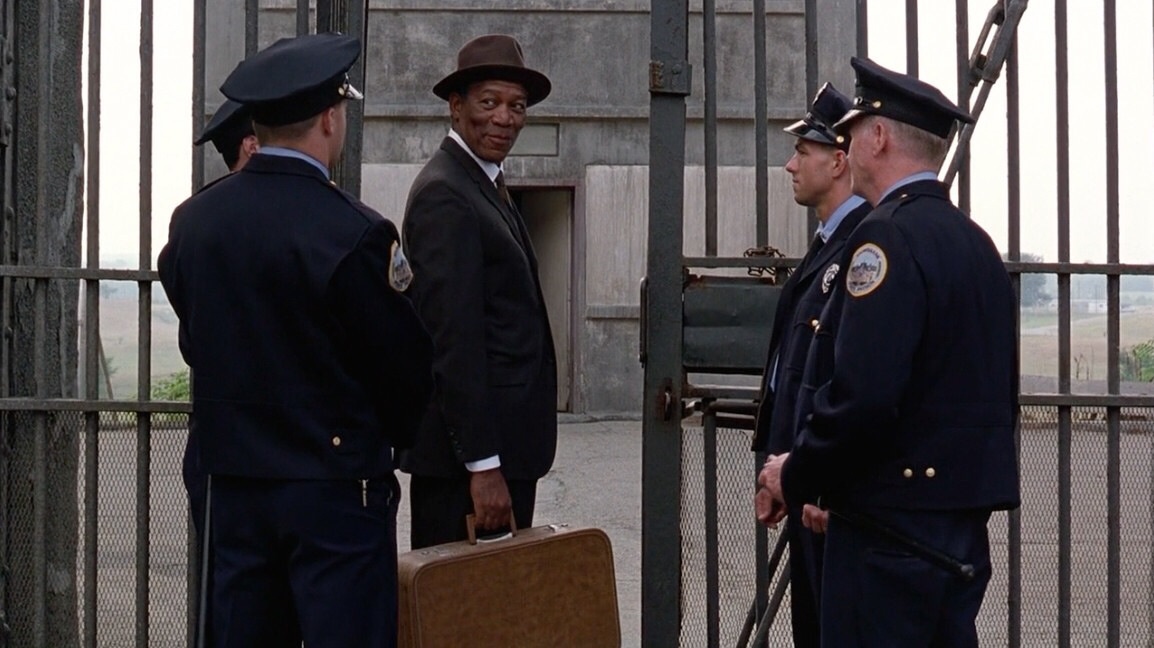 Als je 2/3 van je straf hebt uitgezeten, kom je altijd vrij
Waar
OM
Niet waar
AF
Befje op Befje af
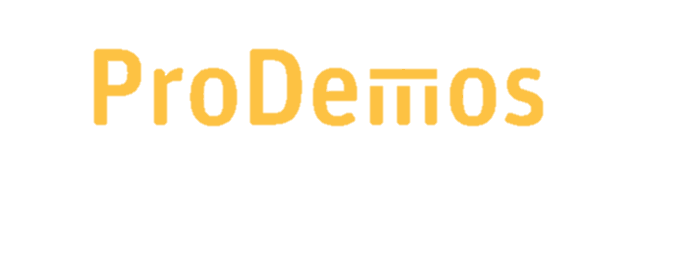 Befje om Befje af
3
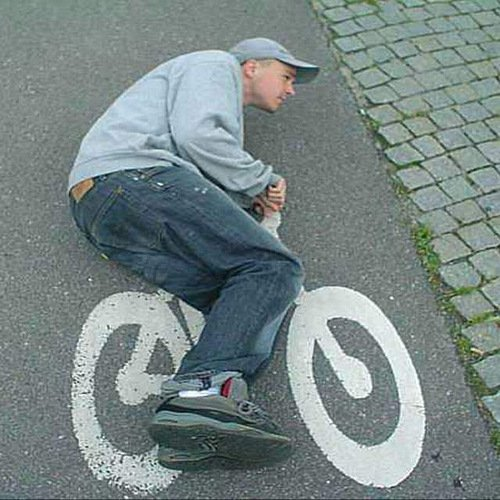 Is het verboden om dronken op de fiets te zitten?
Ja
OM
Nee
AF
Befje  op Befje af
Befje om Befje af
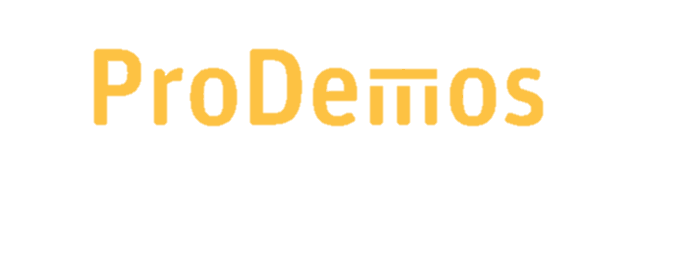 3
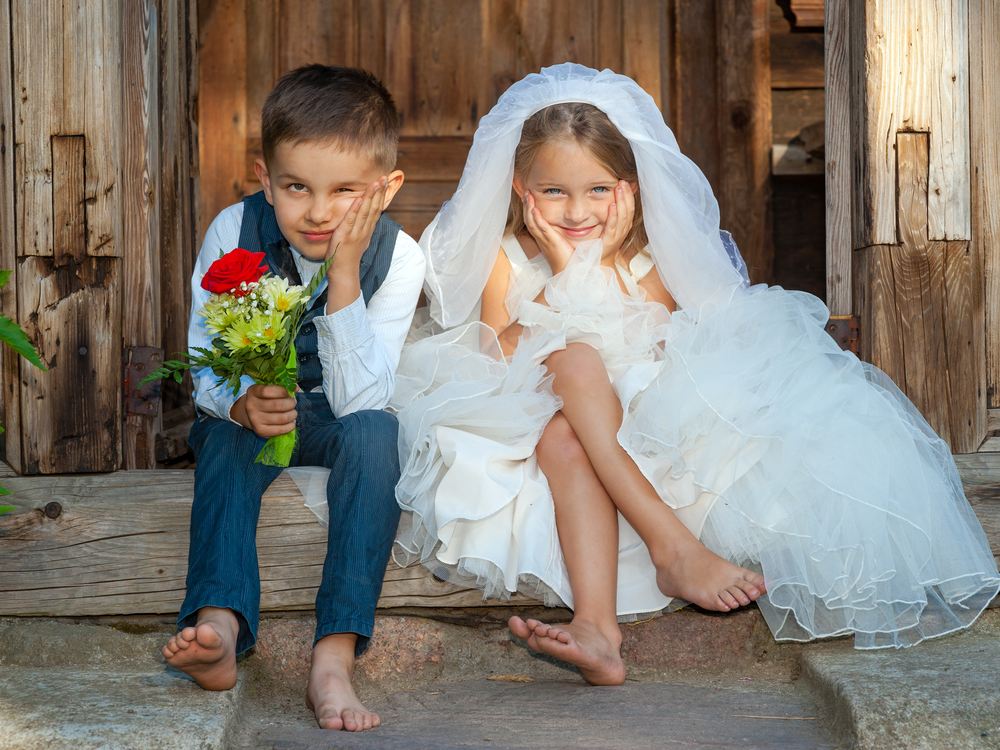 Mag je voor de wet trouwen als je jonger bent dan 18 jaar?
Ja
OM
Nee
AF
Befje om Befje af
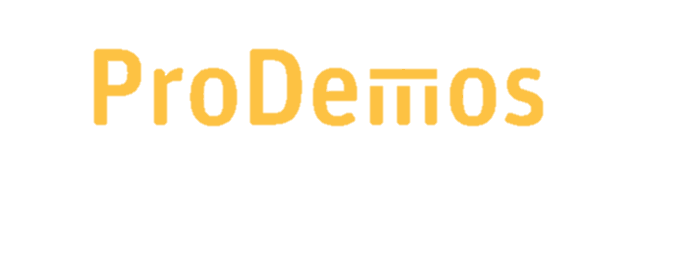 3
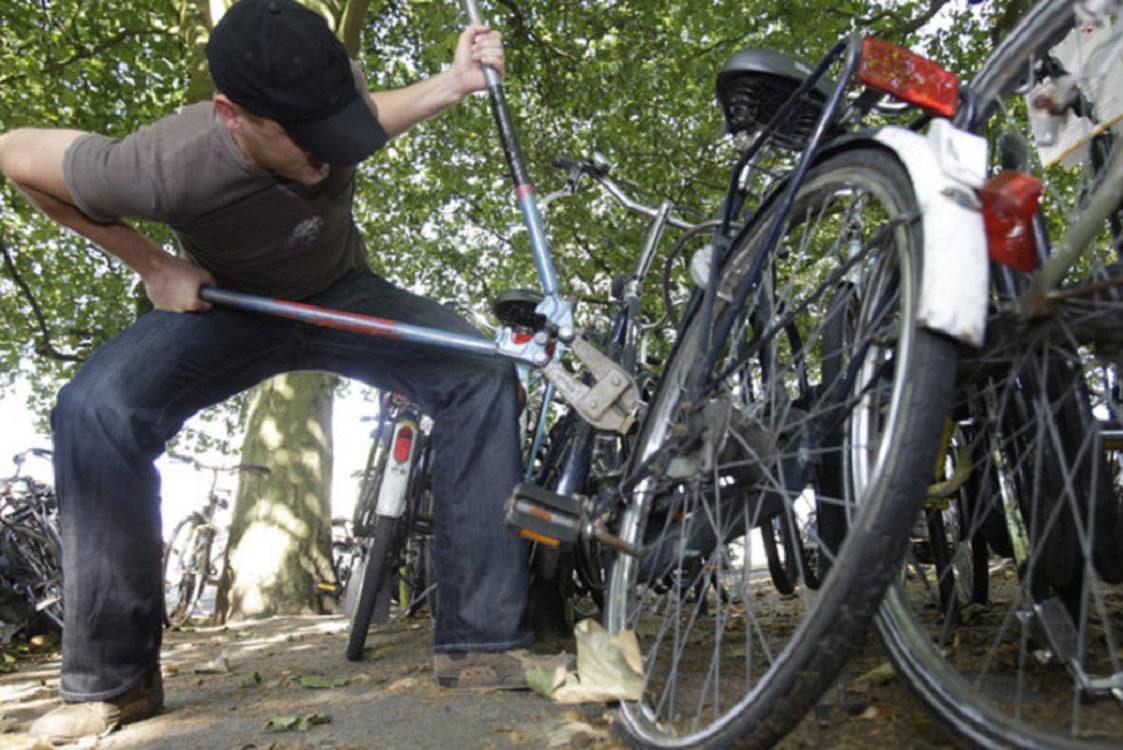 Fietsendiefstal is…
een misdrijf
OM
een overtreding
AF
Befje om Befje af
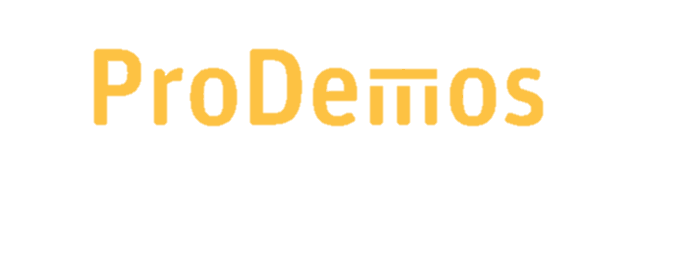 3
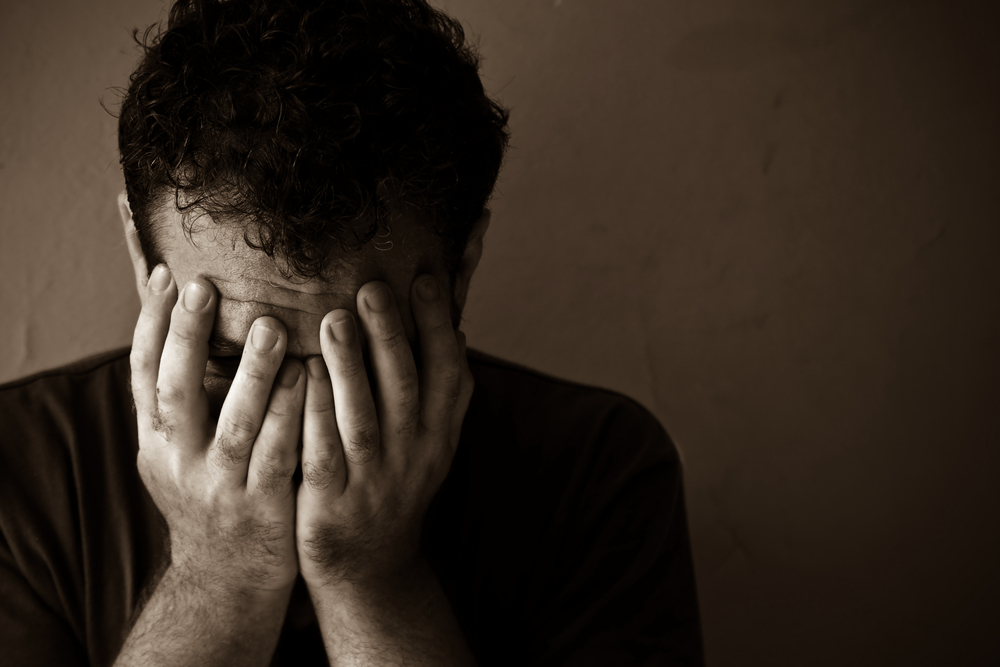 Als een verdachte bekent, wordt er meteen veroordeeld.
waar
OM
niet waar
AF
Befje om Befje af
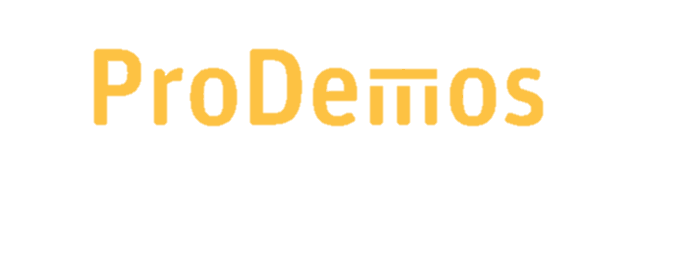 3
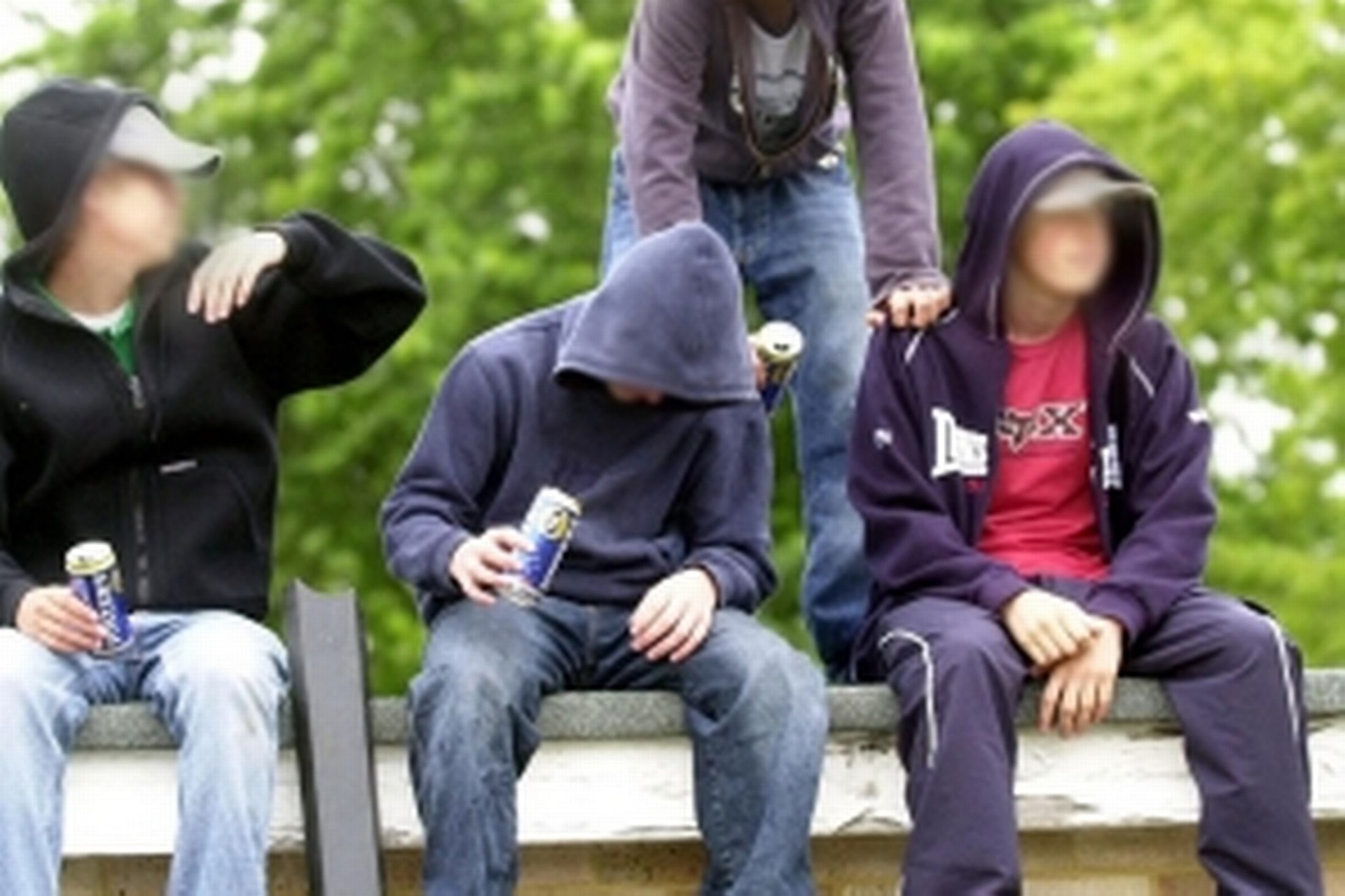 Kan een rechter kinderen die spijbelen uit huis plaatsen?
Ja, maar dan moet het 
wel goed mis zijn.
OM
Nee, dat is een te zware
maatregel.
AF
Befje om Befje af
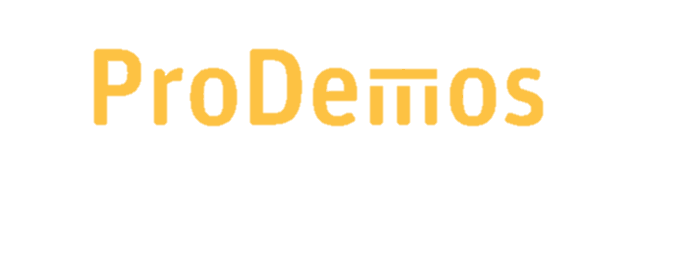 3
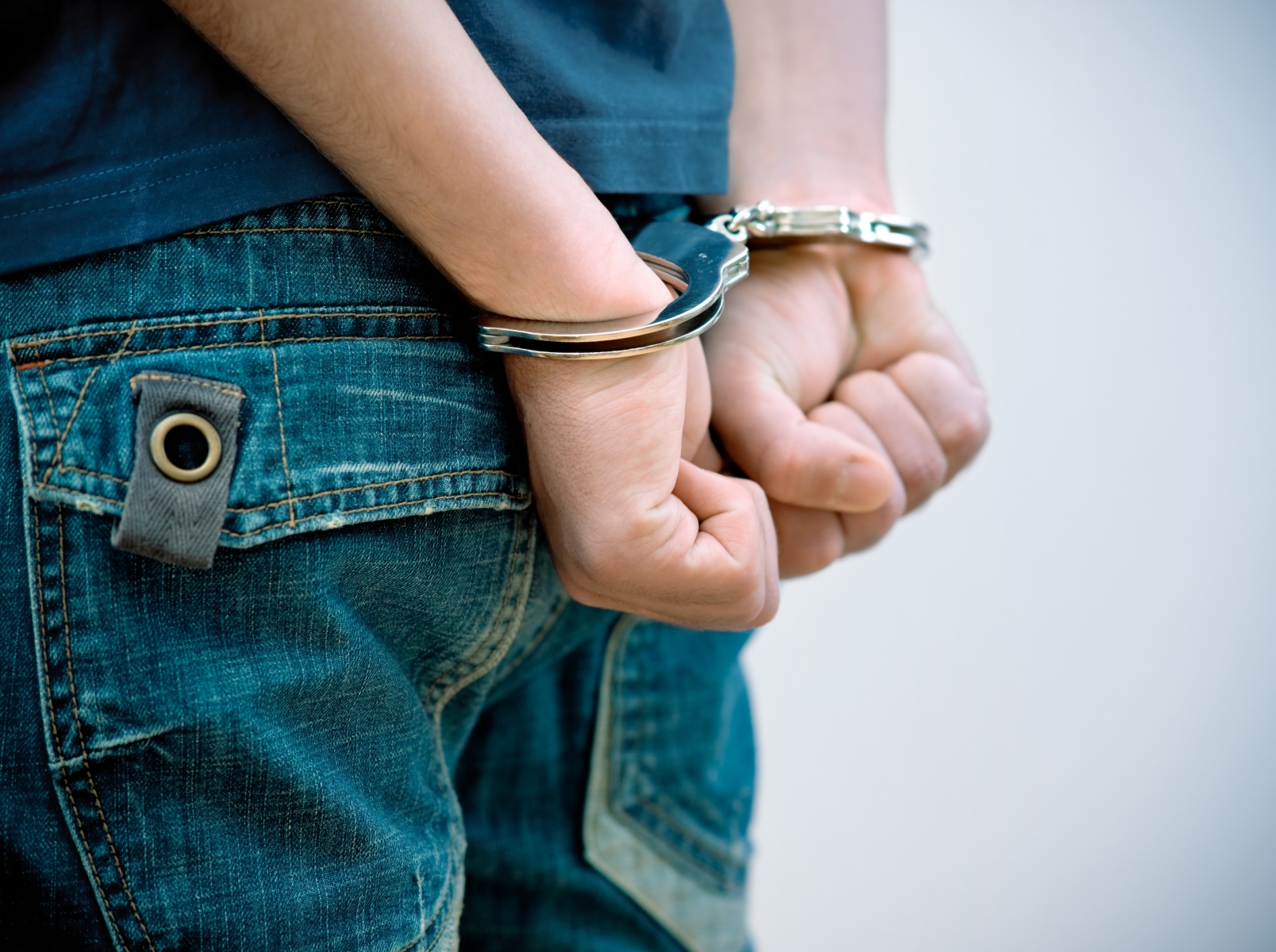 Wat is de maximale celstraf die een 15-jarige kan krijgen?
12 maanden
OM
24 maanden
AF
Befje  om Befje af
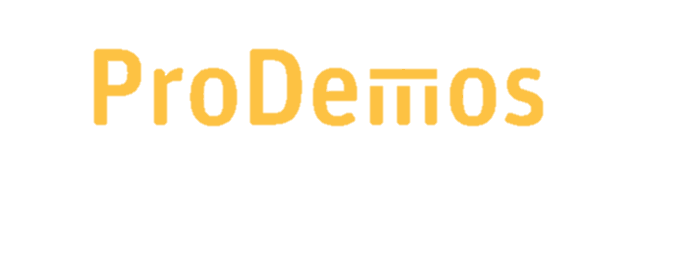 3
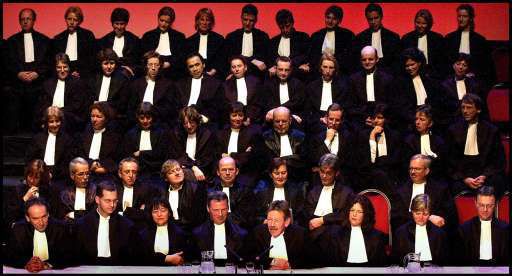 Hoeveel % van de rechters in Nederland is vrouw?
?
Befje  op Befje af
Befje om Befje af
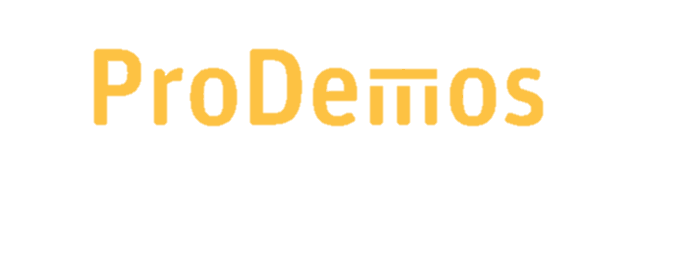 3
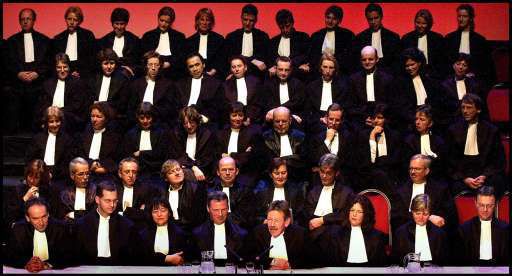 Hoeveel % van de rechters in Nederland is vrouw?
61%
prodemos.nl